EUCF Nationaal webinar
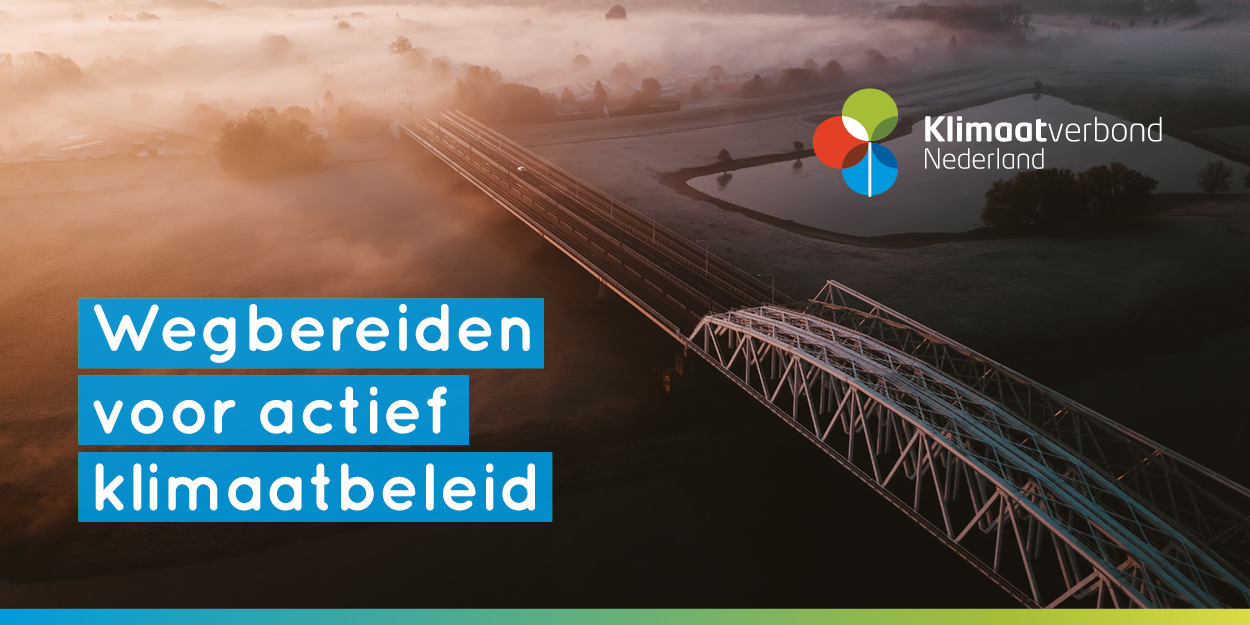 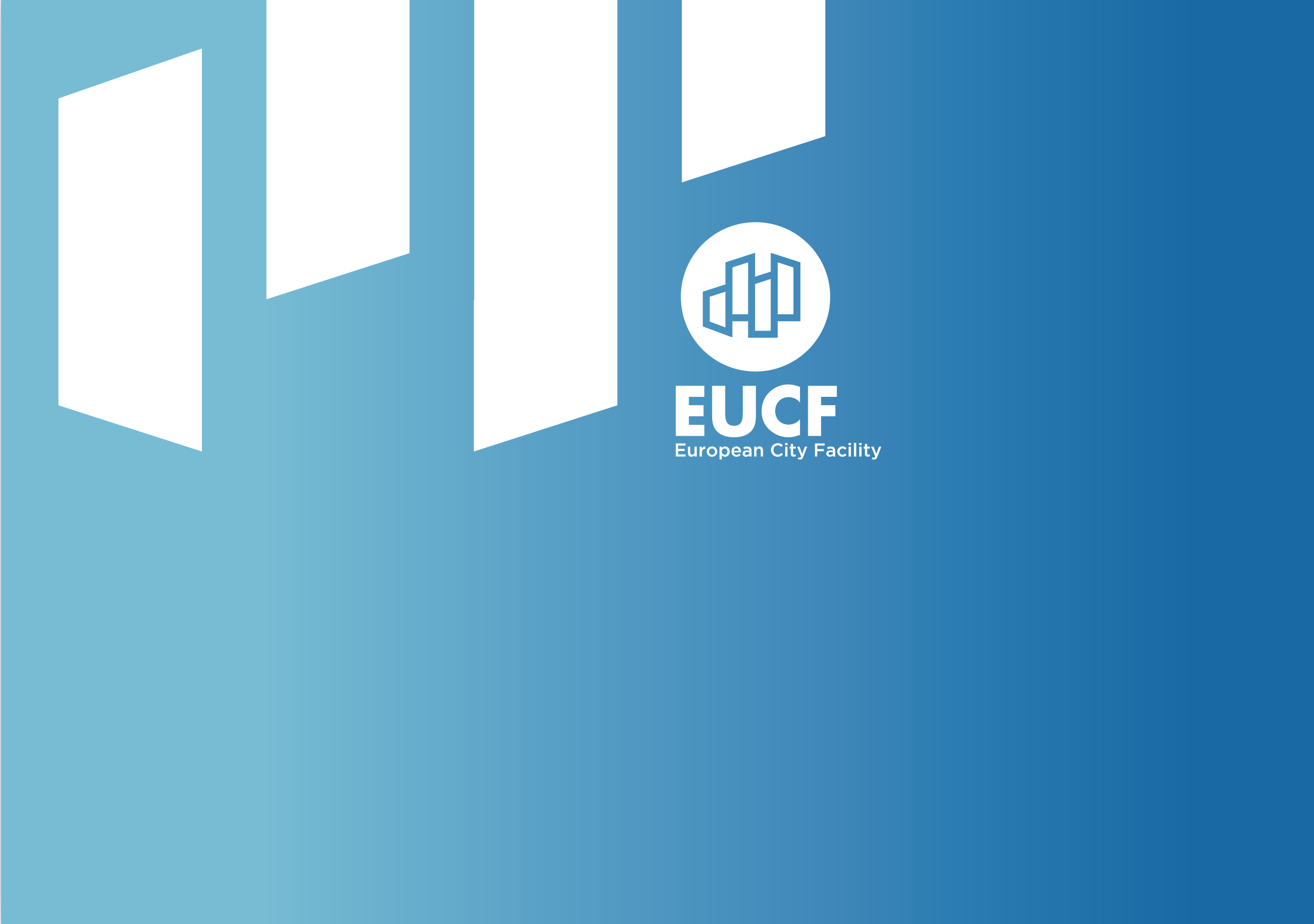 EUCF Nationaal Webinar NL


30/04/2021
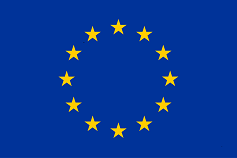 This project has received funding from the European Union’s Horizon 2020 research and innovation programme under grant agreement No 864212
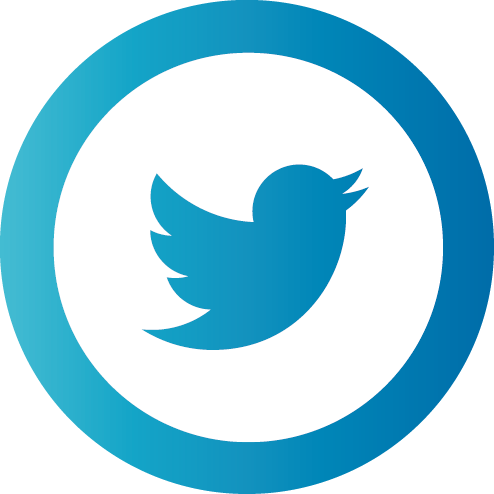 @eucityfacility
AGENDA
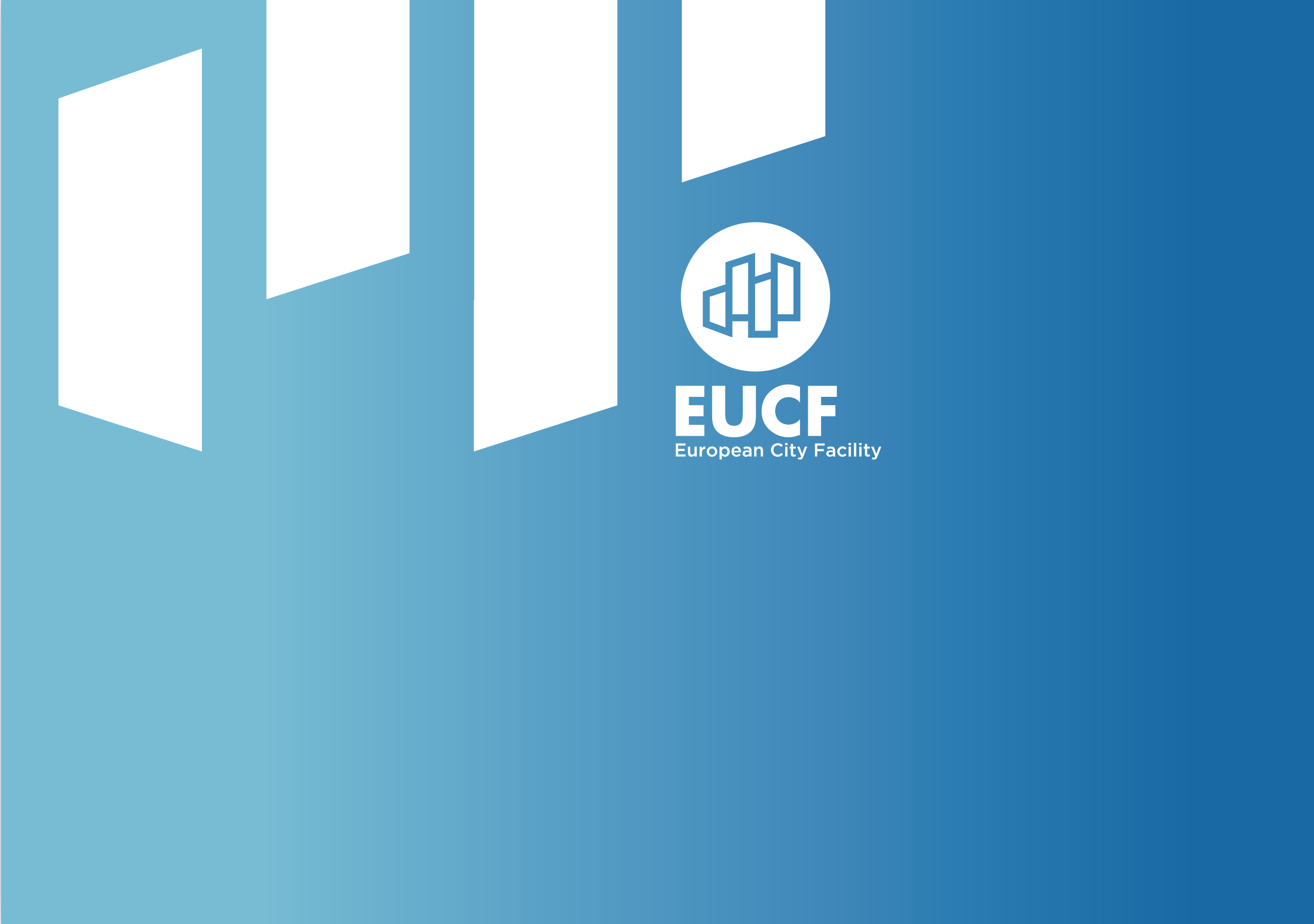 Introductie: 
Wat is de EUCF?
EU Beleidskader
2030 Energie- en Klimaatdoelstellingen
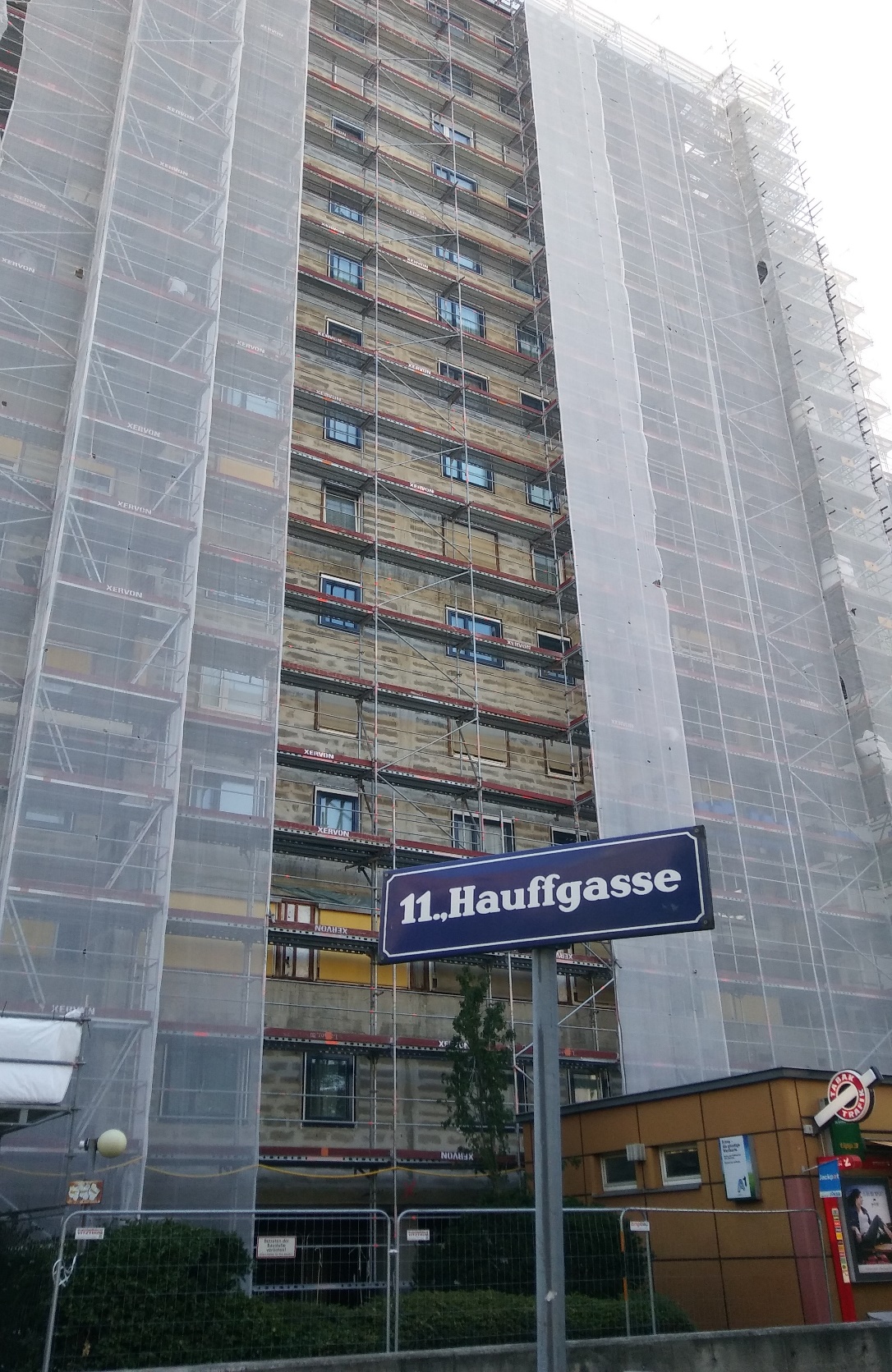 150 - 200 Miljard Euro/jaar
Overheidsgeld is niet genoeg
Particuliere 
Bronnen
Source: Energy Cities
Obstakels om te investeren in duurzame energieprojecten
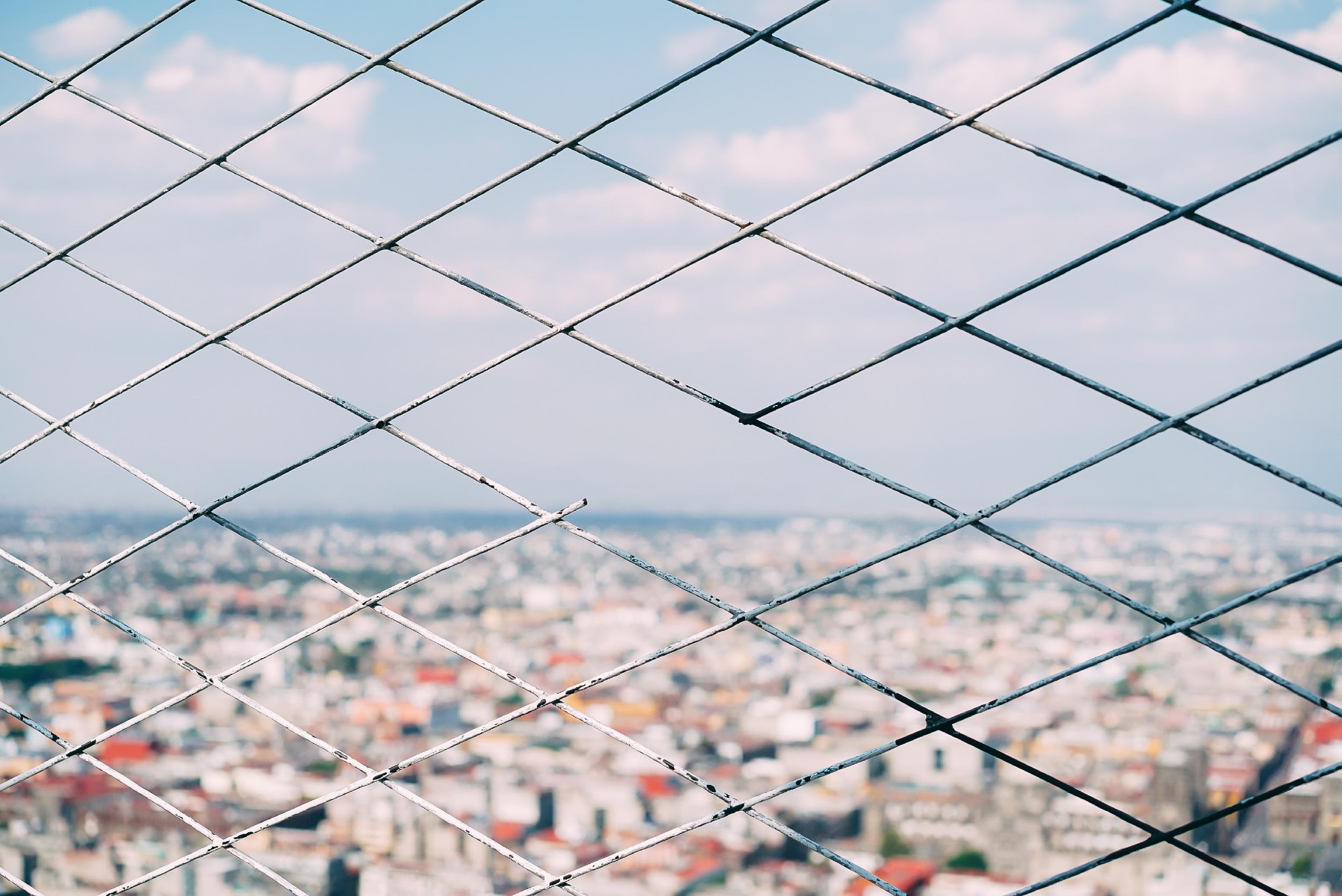 Politieke veranderingen passen niet bij de investeringscyclus
Conservatie benadering van projectfinanciering
Beperkte ervaring bij het ontwikkelen van investeringspaketten
Weerstand om in voorbereiding te investeren
Beperkte capaciteit in personeel
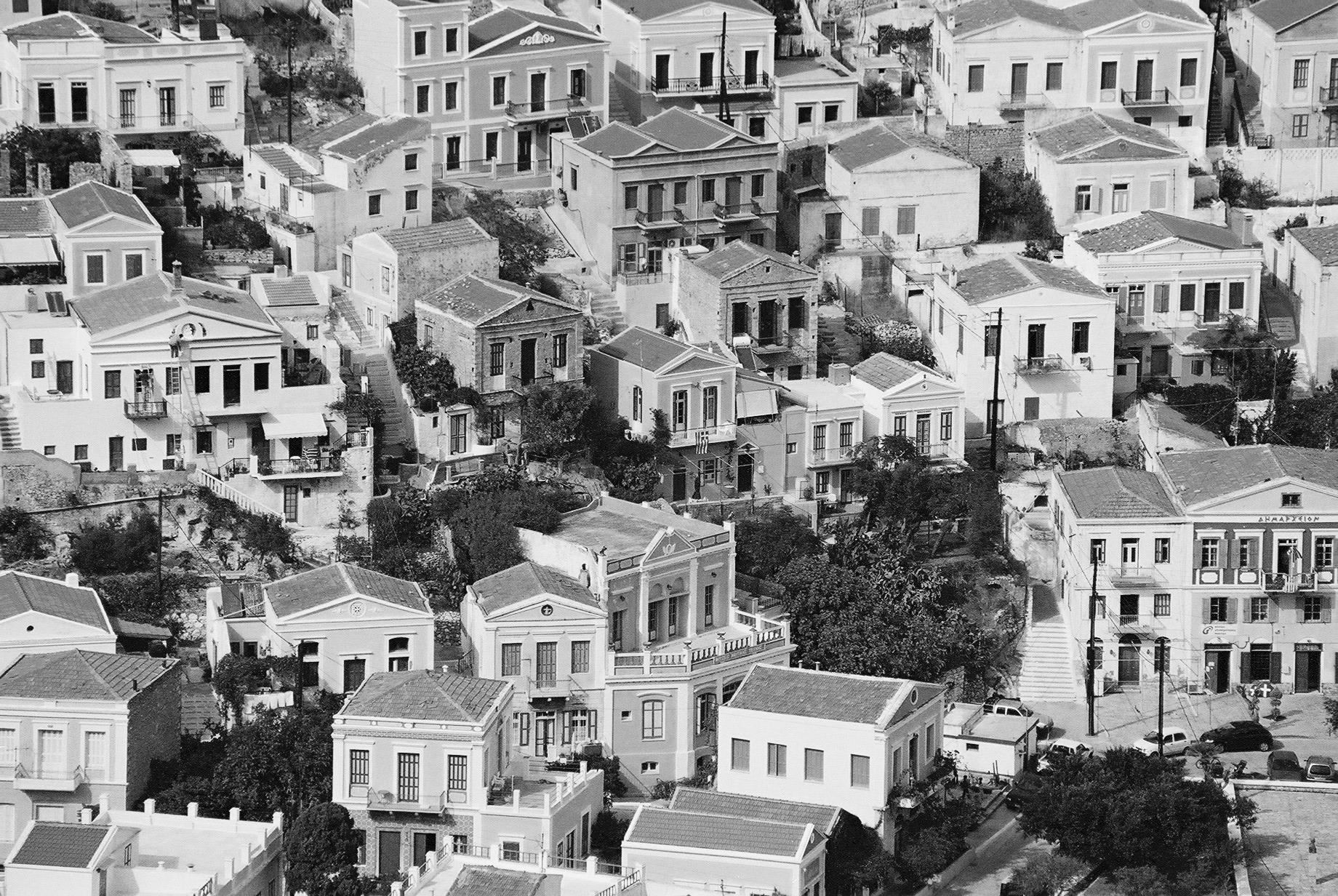 Ontworpen door en voor steden
Om lokale investeringen in duurzame energie te ondersteunen
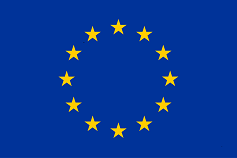 This project has received funding from the European Union’s Horizon 2020 research and innovation programme under grant agreement No 864212
Doelen
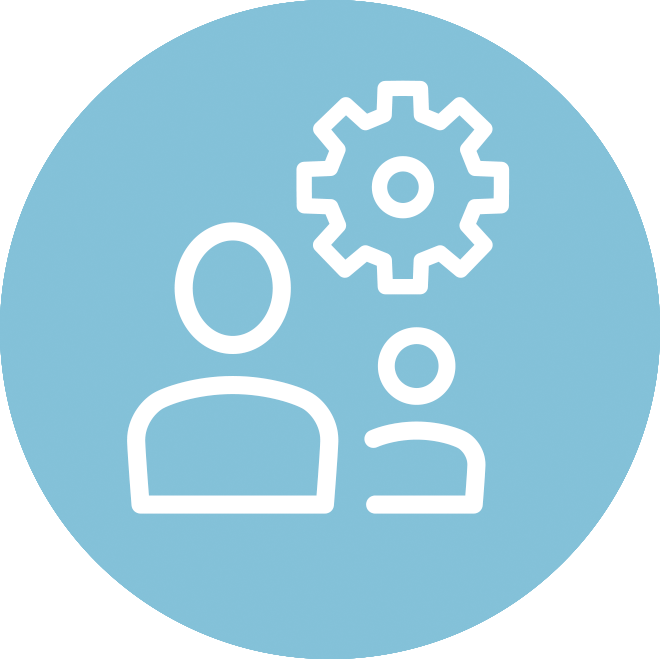 Capaciteit opschalen van 400+ gemeentelijke medewerkers
Makkelijkere toegang tot private en EU-financiering en advies
Meer dan 10.000 gemeenten bereiken
Technische, juridische, financiële expertise
200+ investeringsprojecten realiseren
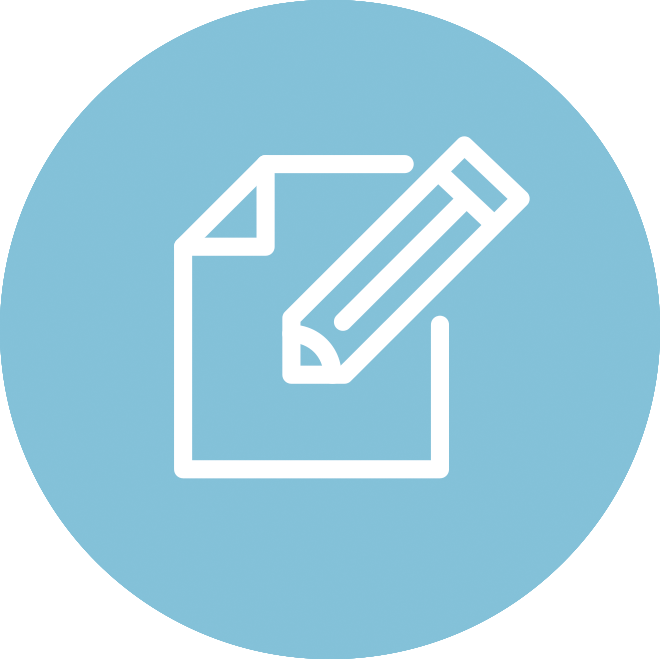 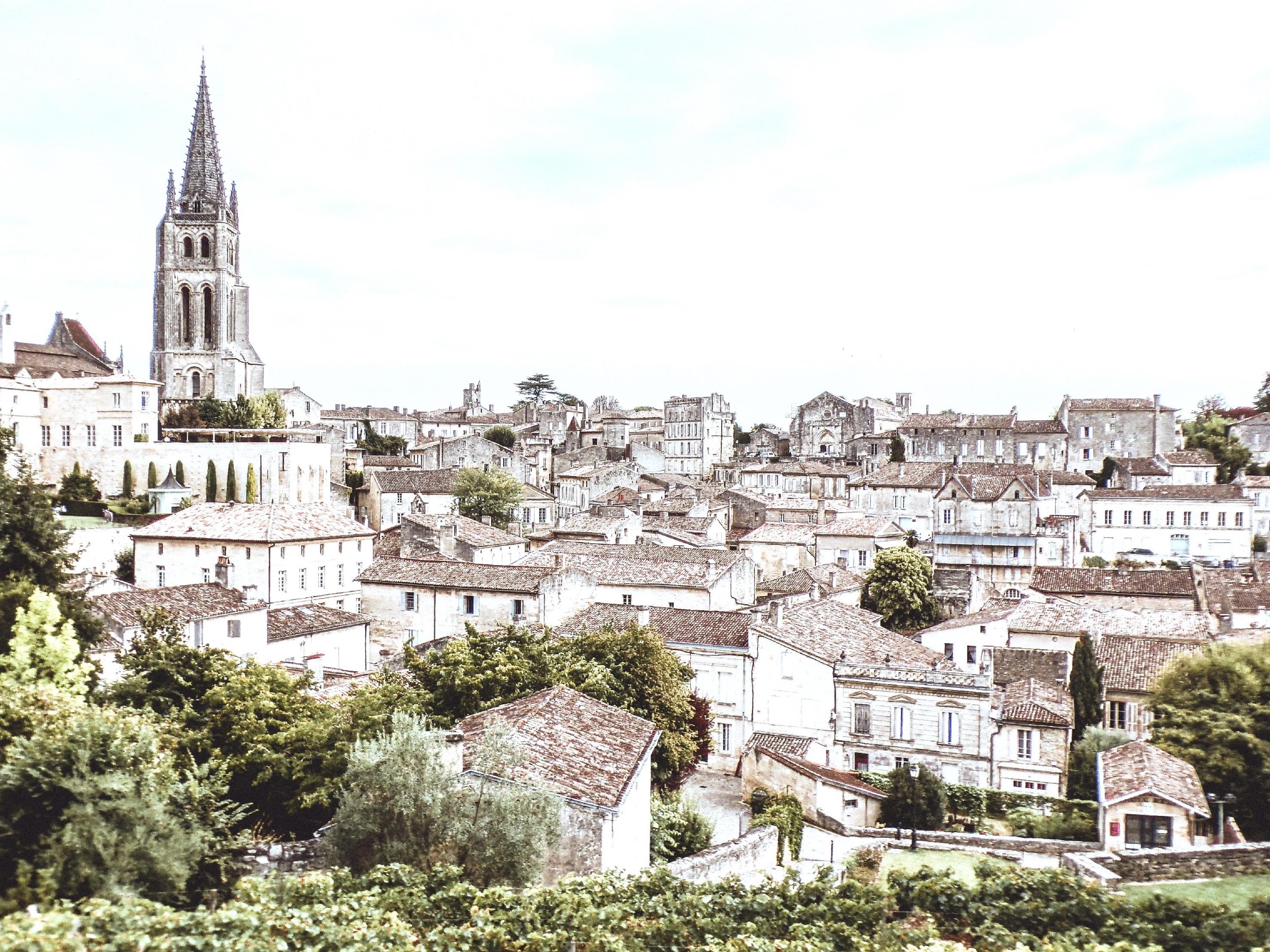 Title
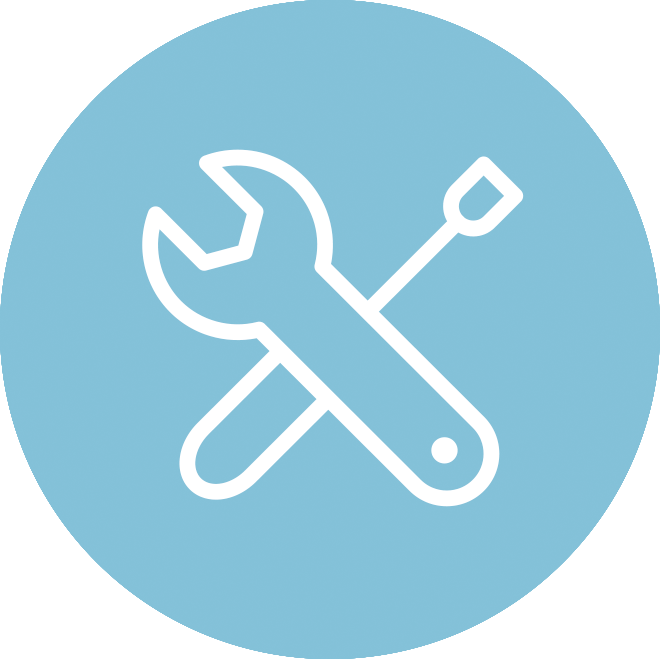 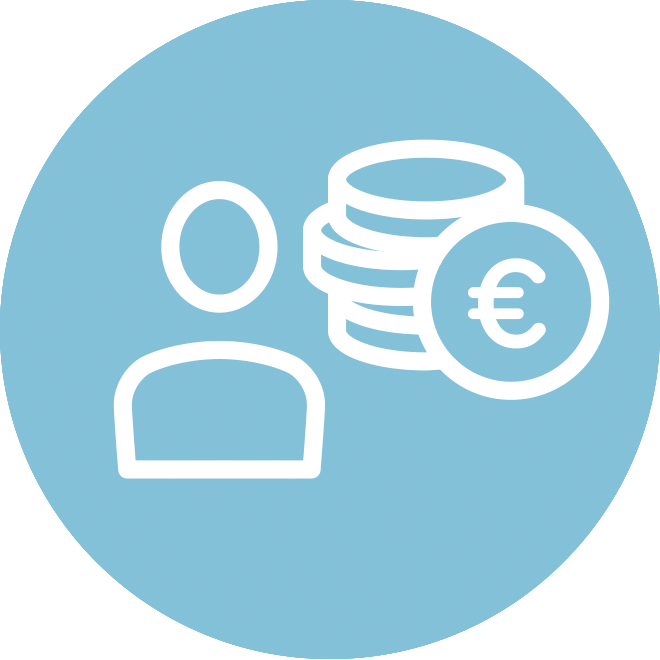 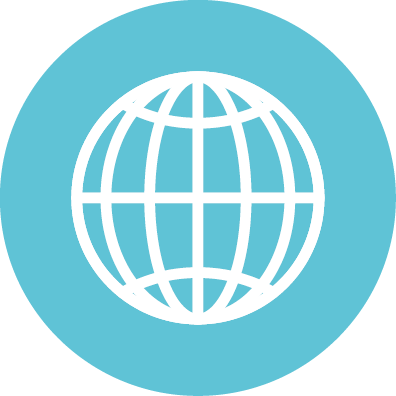 This project has received funding from the European Union’s Horizon 2020 research and innovation programme under grant agreement No 864212
[Speaker Notes: Provide technical, legal and financial expertise to deliver at least 225 investment concepts in the EU, which should trigger more than € 320 million of public and private investment.

Build capacity of at least 450 public authority staff to develop substantial project pipelines.
 
Facilitate access for municipalities to private finance, EU funding streams and similar facilities and advisory services to realise and amplify the expected investments, especially for small and medium-sized municipalities.

Use successful investment concepts and knowledge generated to reach out to more than 9 000 cities and communities, encouraging replication and catalysing further action across Europe.]
CALL 2 REGIONALE AANZET  
3 REGIONEN, 31 COUNTRIES
‘Noordse’ Landen & West-Europa
AT, BE, DK, FI, FR, DE, IS, LI, LU, NL, NO, SE, UK(Noorwegen, IJsland en Liechtenstijn nieuw)
Centraal- en Oosteuropa
BG, CZ, HR, EE, LV, LT, SI, SK, PL, RO, HU
Zuid-Europa
GR, IT, ES, MT, PT, CY
CALL 2 REGIONALE BENADERING
3 REGIO’S, 31 LANDEN
Centraal & Oost: 26 Investeringsconcepten

Noord & West: 24 Investeringsconcepten

Zuid: 19 Investeringsconcepten


EUCF Totaal: 69 Investeringsconcepten
Oproepen
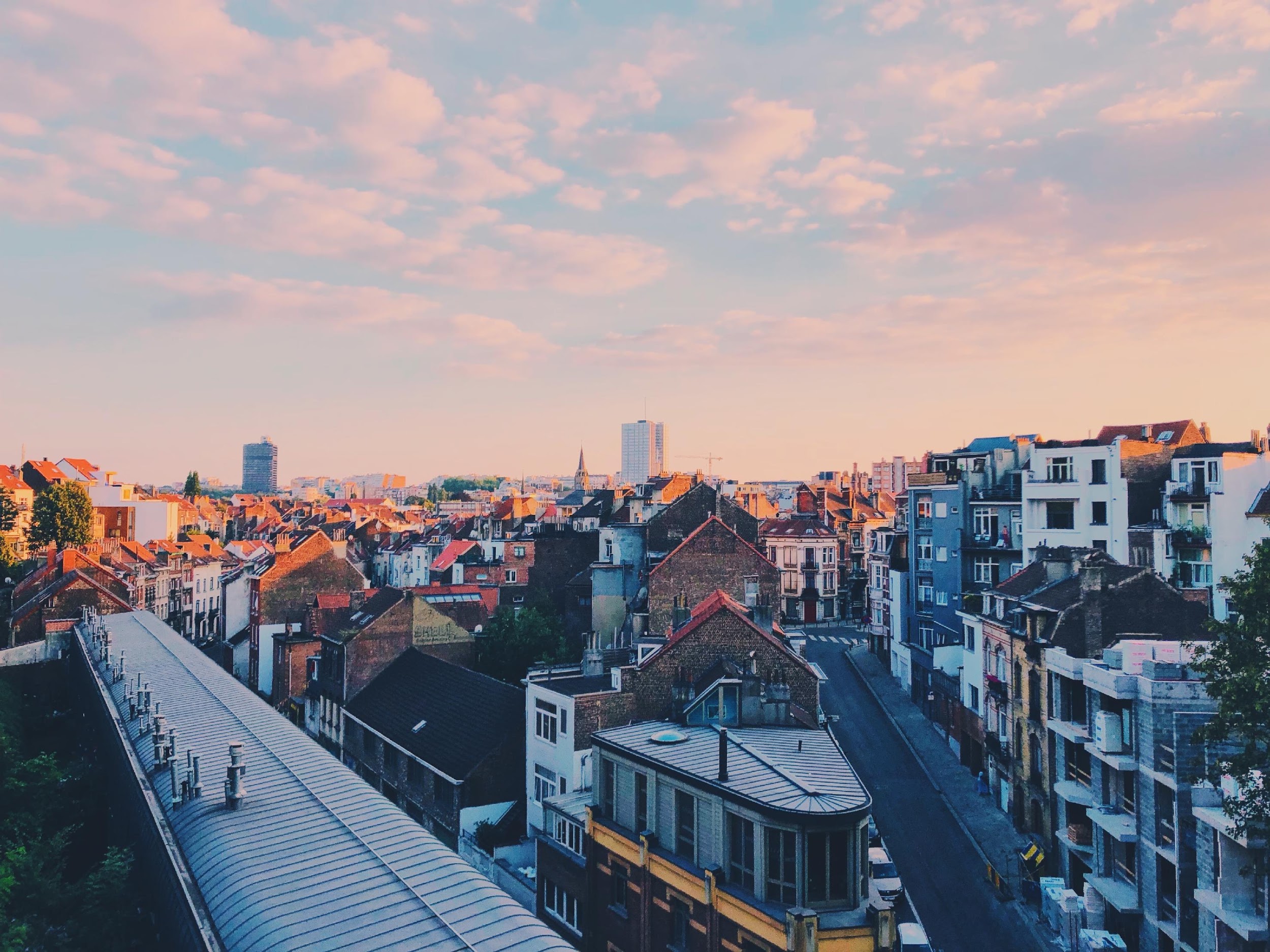 TOEKOMSTIG
Herfst 2021
CALL 3
OPEN
29 March 2021 
31 May 2021
CALL 2
AFGESLOTEN
25 May 2020 
2 October 2020
CALL 1
TOEKOMSTIG
Lente 2022
CALL 4
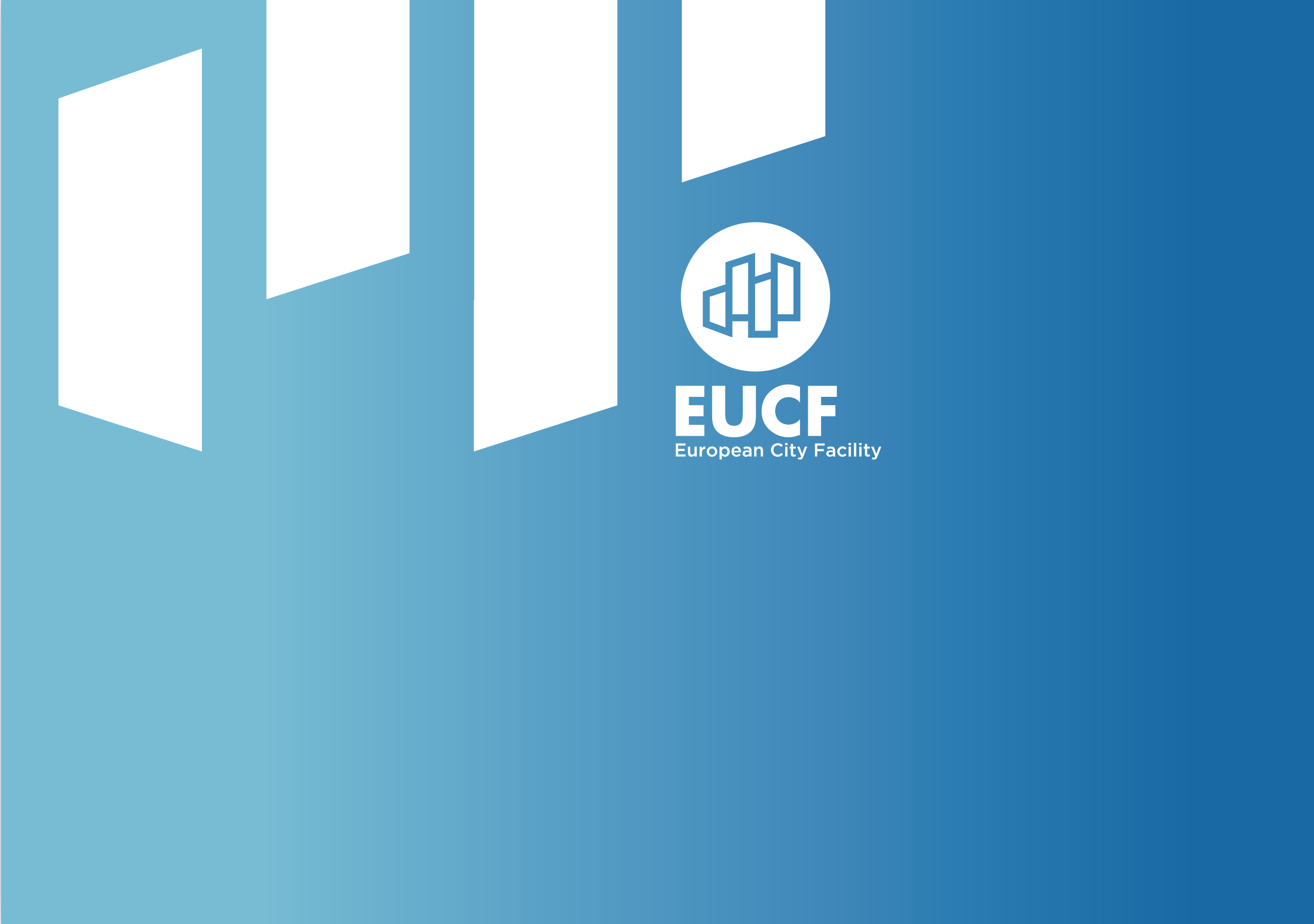 EUCF eerste begunstigden
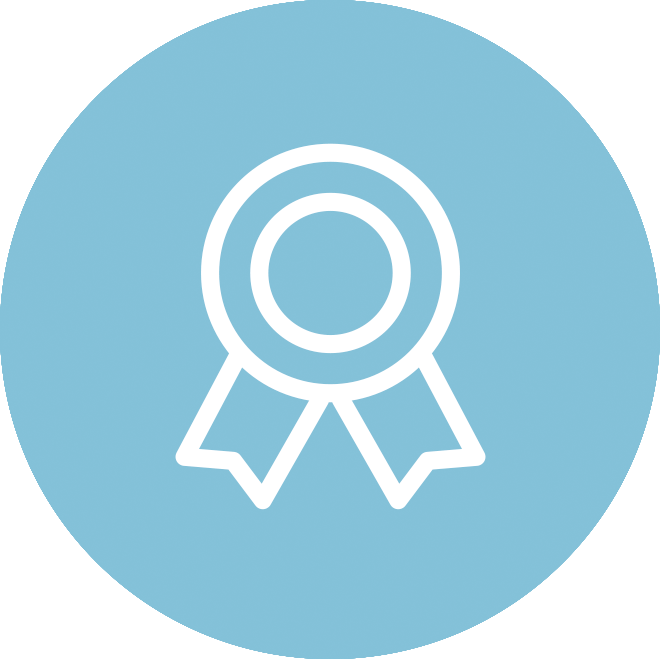 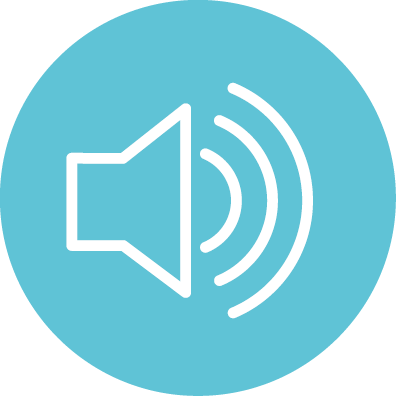 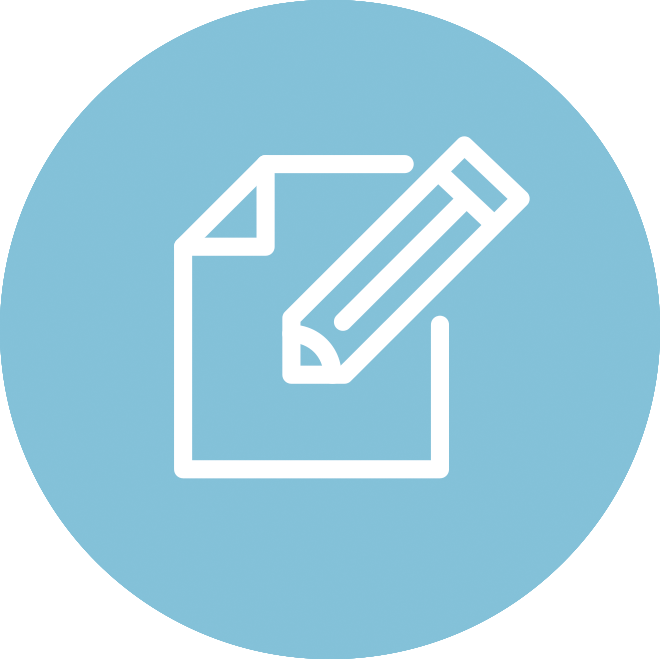 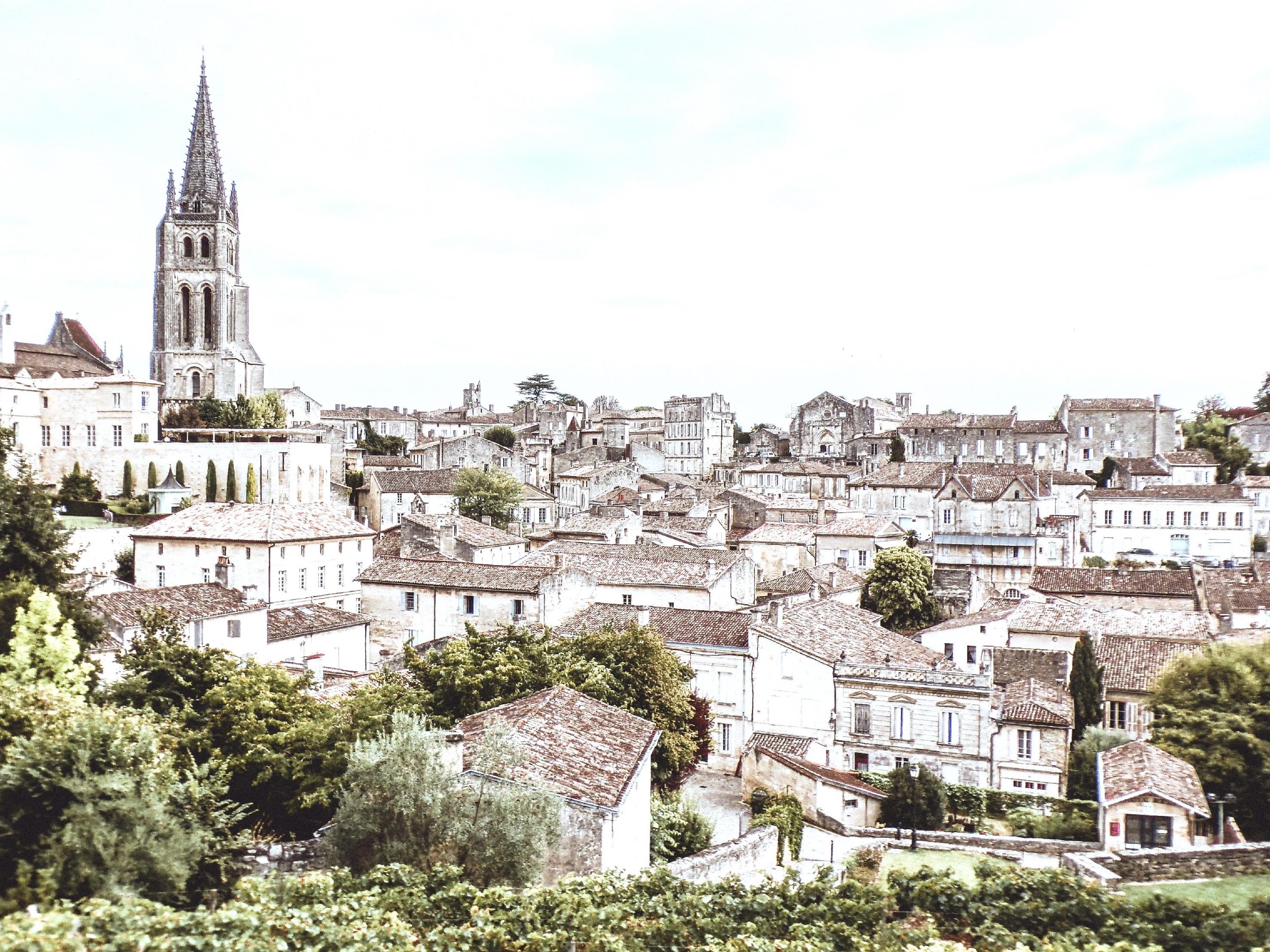 14  
LANDEN
250+ AANVRAGEN
30 BEGUNSTIGDEN
28 LANDEN
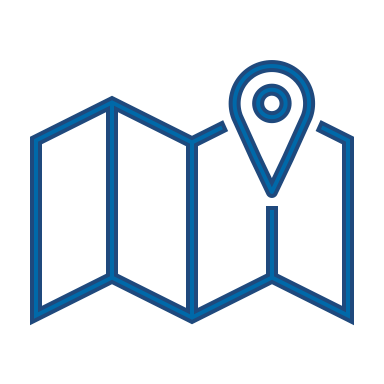 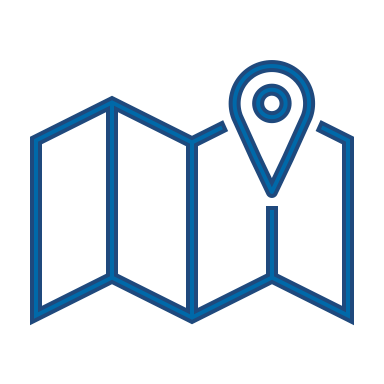 14  
LANDEN
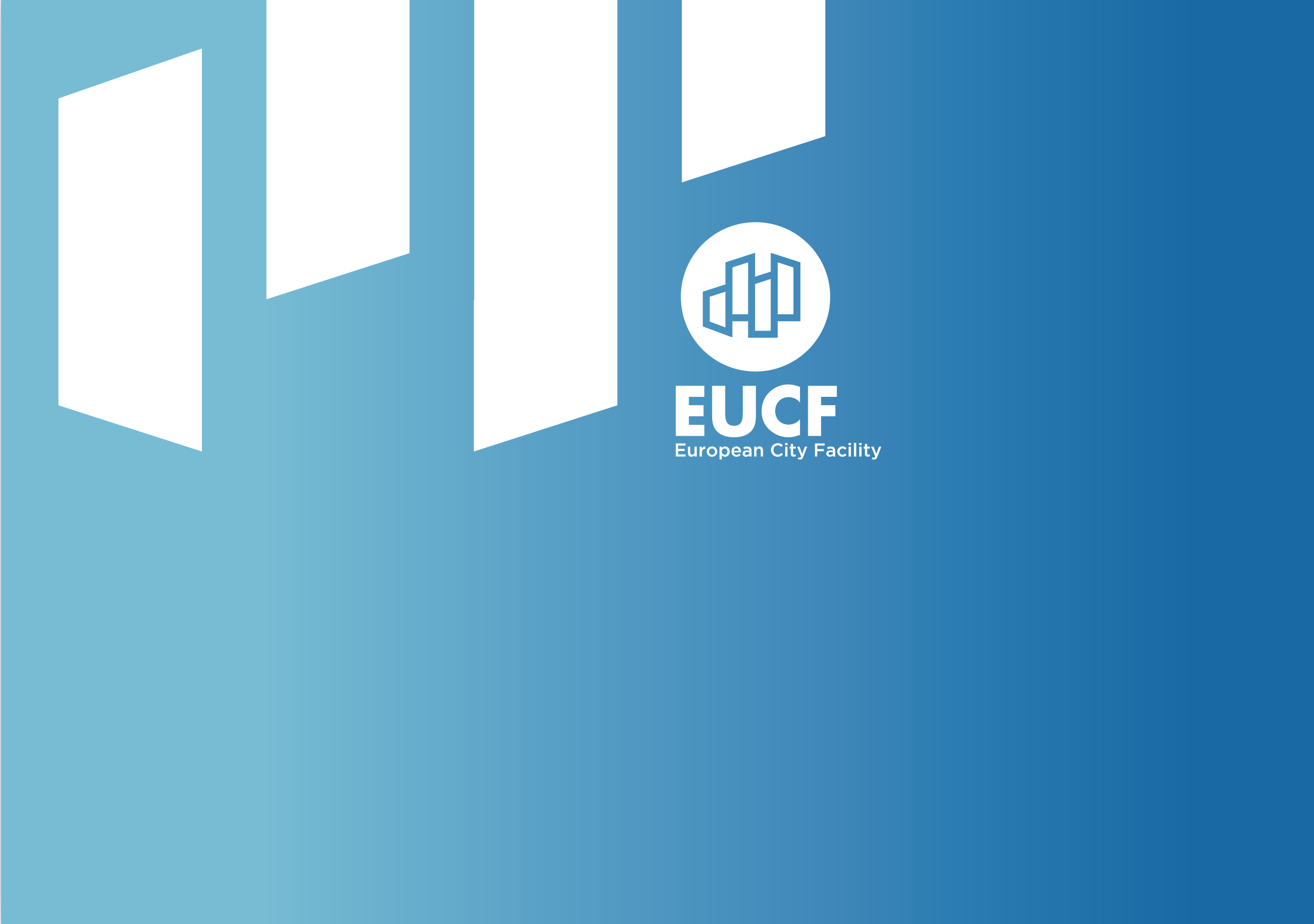 6  
SAMENWERKINGSVERBANDEN
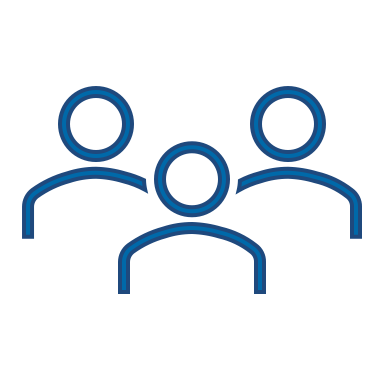 Grootste begunstigde
1 200 000 
inwoners
Kleinste begunstigde  
3 650 
inwoners
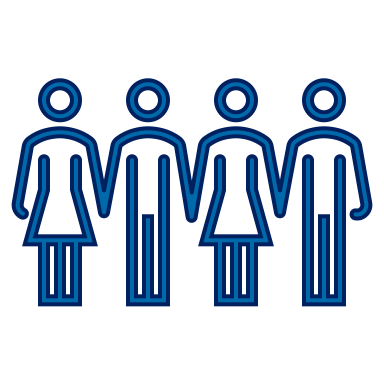 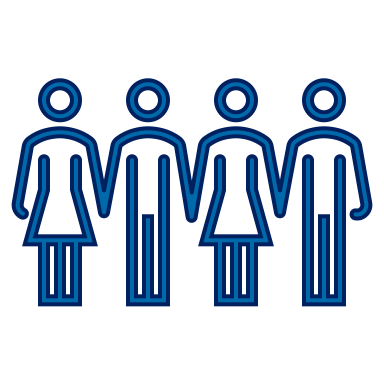 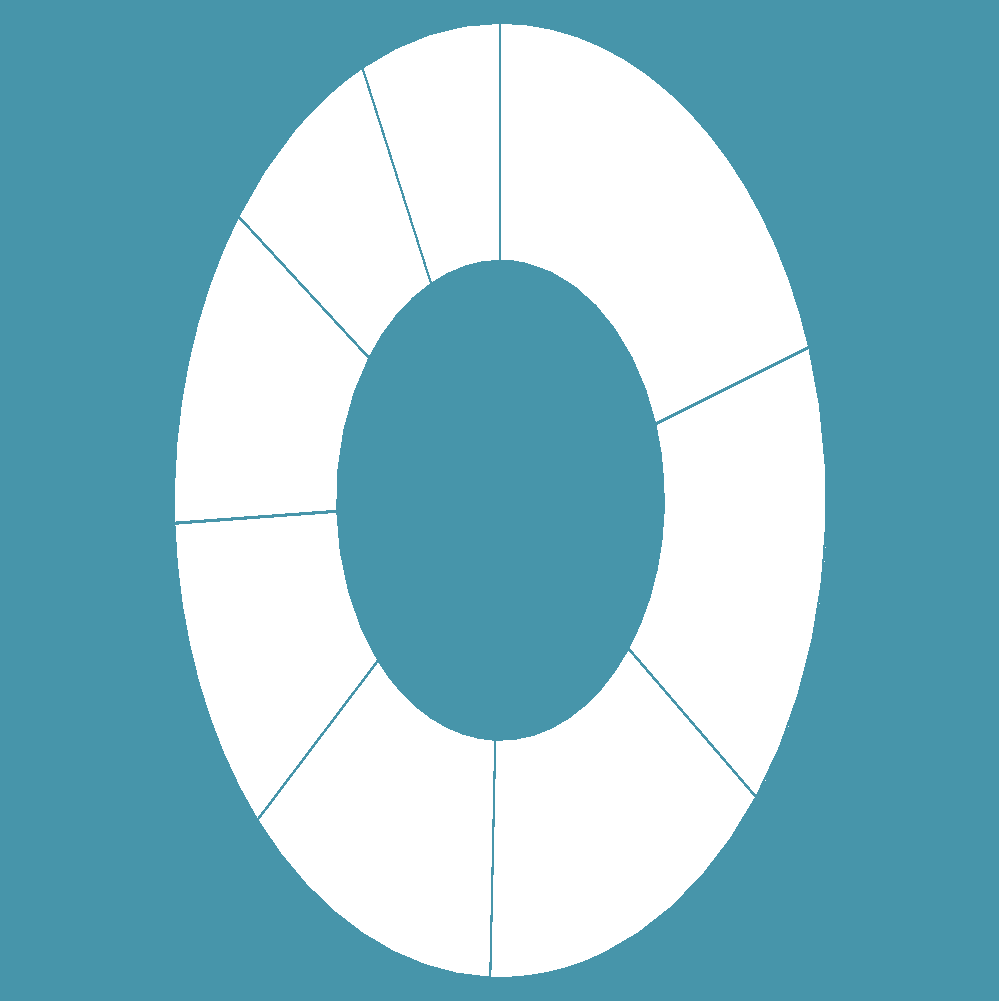 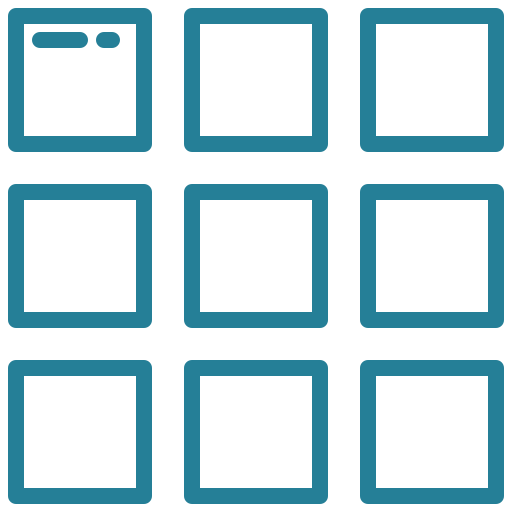 7% SMART GRIDS
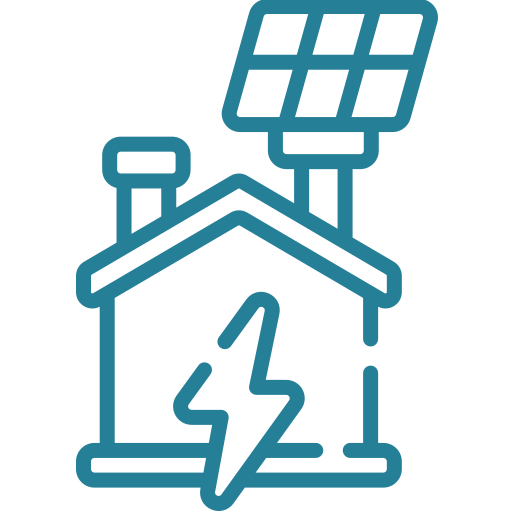 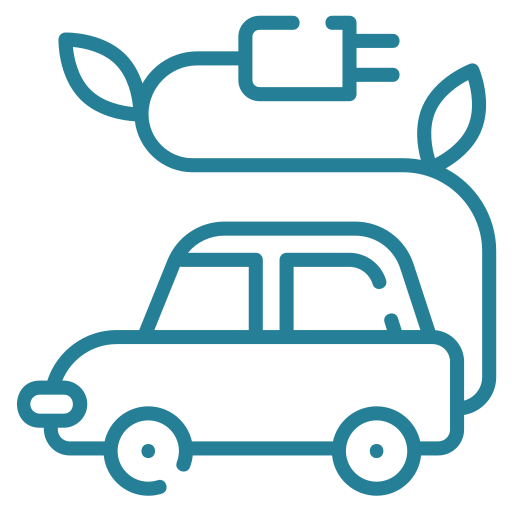 19% BUILDING INTEGRATED RENEWABLES
8% SUSTAINABLE MOBILITY
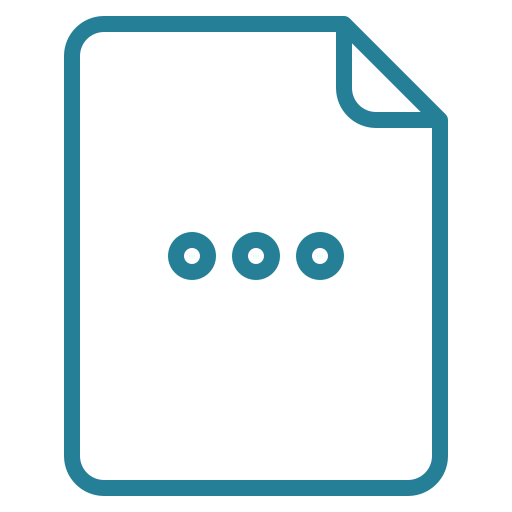 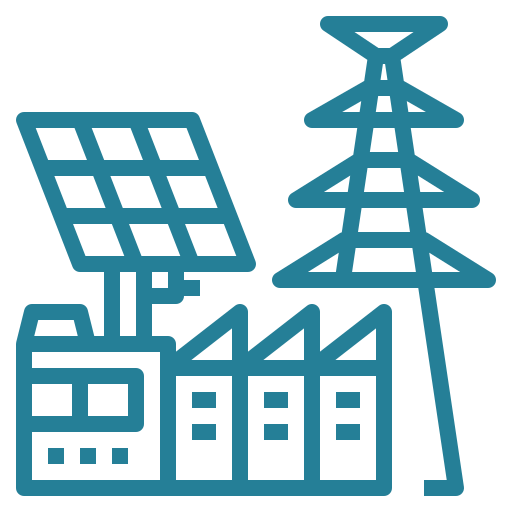 11% OTHER SECTORS
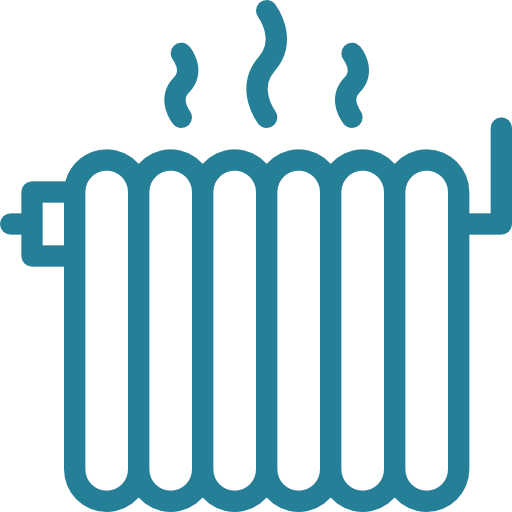 16% INNOVATIVE ENERGY INFRASTRUCTURE
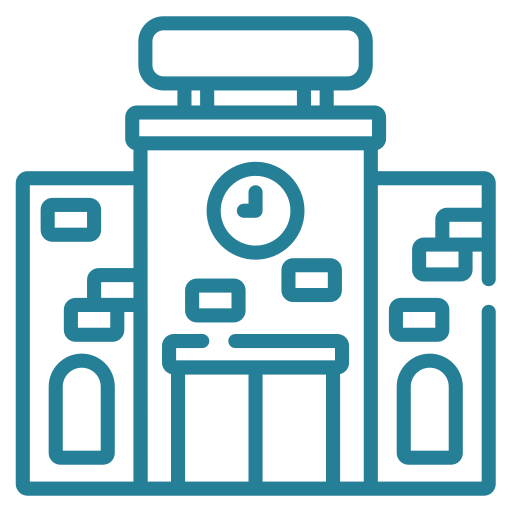 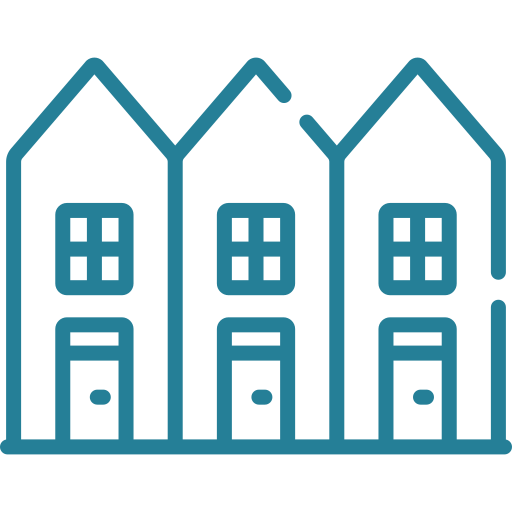 11% DISTRICT HEATING
15% PUBLIC BUILDINGS
13% RESIDENTIAL BUILDINGS
[Speaker Notes: Examples:
Others: photovoltaic (mostly the case), renewables, micro-scale liquefaction processes using purification and biogas upgrading. 
Innovative energy infrastructure: 
Gyöngyös: use of geothermal energy and power generating steam turbine; 
VisaginasInstallation of CHP (Combined Heat and Power), which uses woodchips material; 
Sztum: sewage tratment plant RES-powered; use of water & sewage networks as an energy storage;
Samso: micro-scale liquefaction processes using purification and biogas upgrading, biomethane liquefaction; 
Coventry: smart solar PV integrated electric charging hubs;
Castel San Pietro Terme: sustainable mobility of industrial district]
LITHUANIA
Visaginas (18,243)
1
UNITED KINGDOM
Coventry (366,785)
Leeds (780,000)
Royal Borough of Windsor and Maidenhead (144,560)
11
DENMARK
Nyborg (32,004)
Samsoe (3,650)
GERMANY
Rostock (238,000)
POLAND
Sztum (18,000)
Piaseczno (78,273)
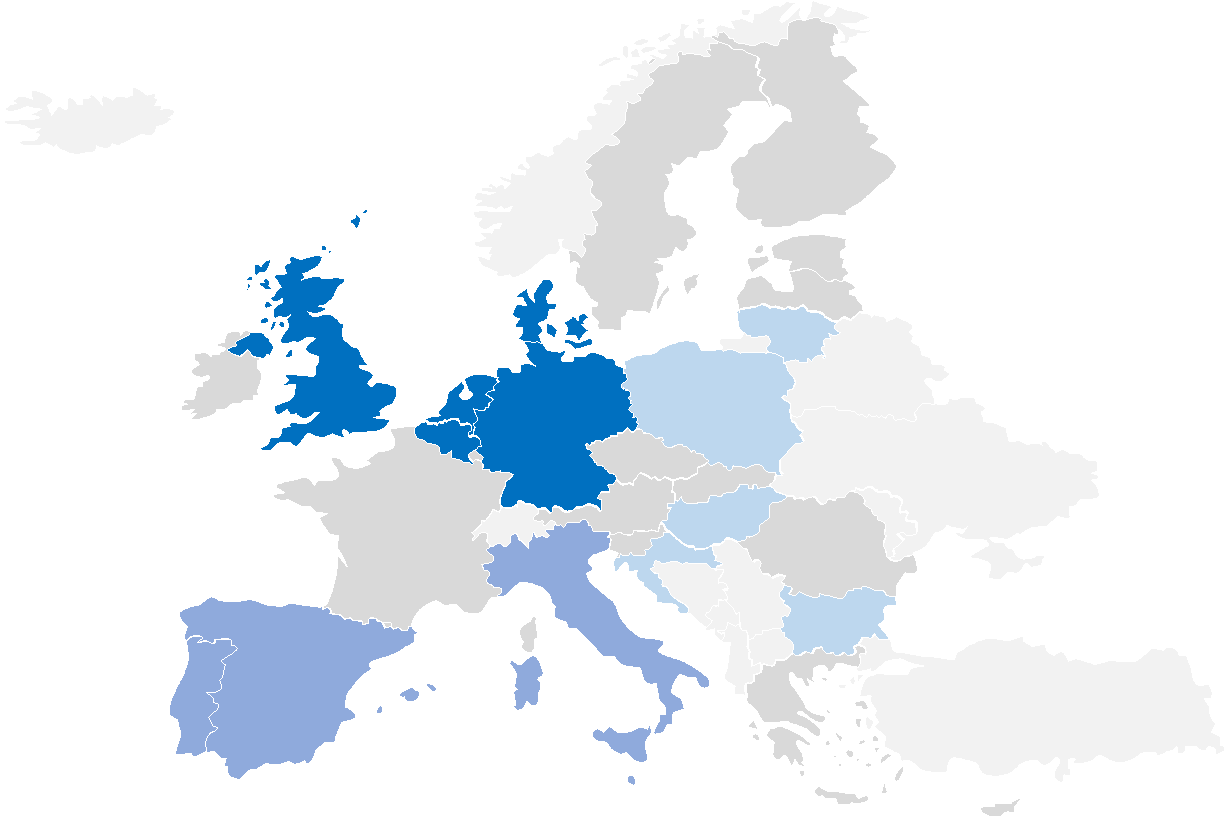 11
HUNGARY
Gyöngyös (29,036)
Hódmezővásárhely (43,149) 
Mórahalom (6,312)
Veszprém (105,035)
NETHERLANDS
Horst aan de maas (42,429)
Westland (108,603)
Rheden (43,696)
Waalwijk (48,620)
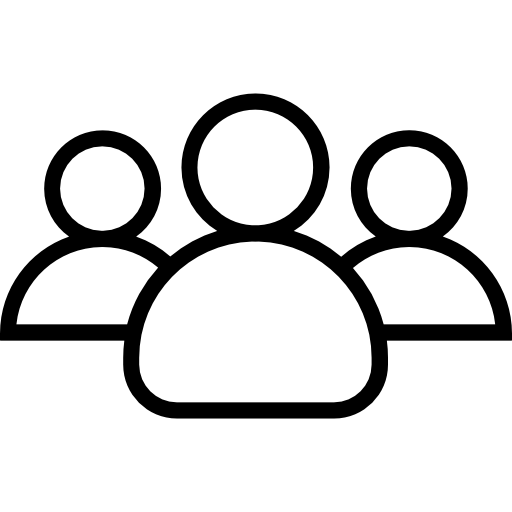 2
3
1
4
4
2
1
2
3
4
1
1
1
CROATIA
Velika Gorica (64,000)
Rijeka (128,000)
Karlovac (55,705)
BELGIUM
Schaerbeek  (1,200,000)
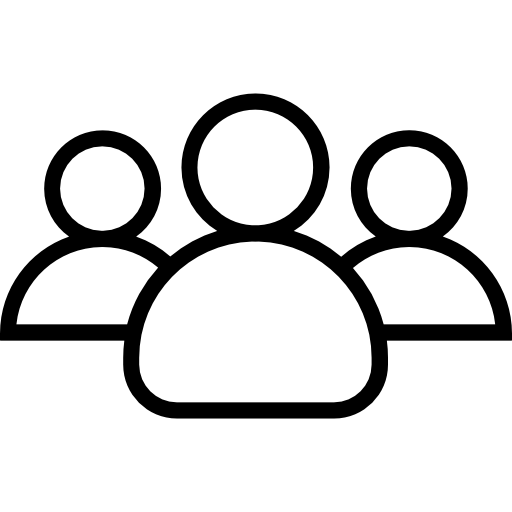 SPAIN
Olot (121,219)
Malaga (574,654)
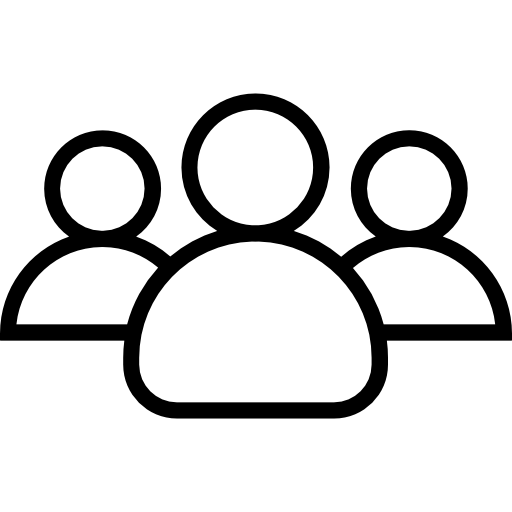 BULGARIA
Dobrich (93,000)
ITALY
Pinerolo Area (44,977)
Ravenna (158,058)
Castel San Pietro Terme (20,862)
Isola Vicentina (21,974)
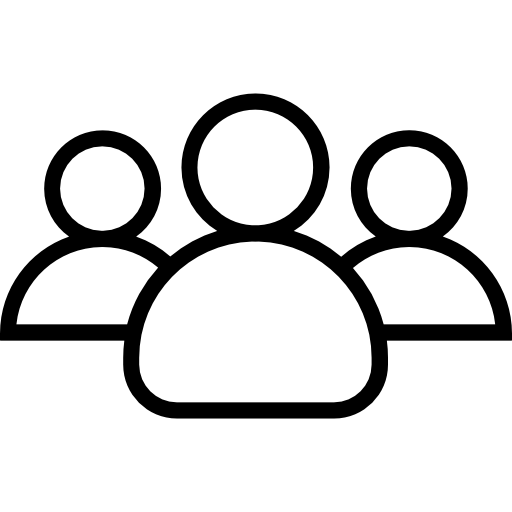 MALTA
Cottonera (10,433)
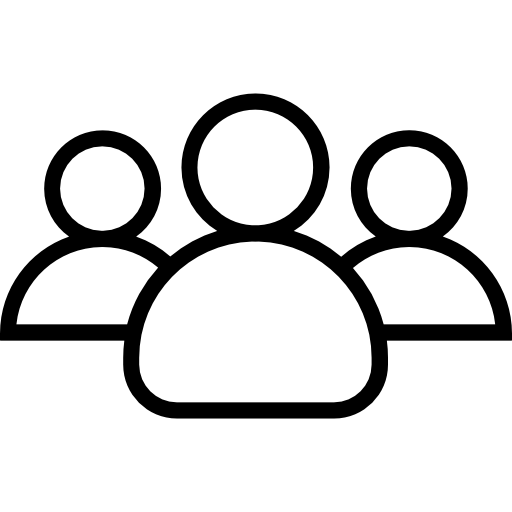 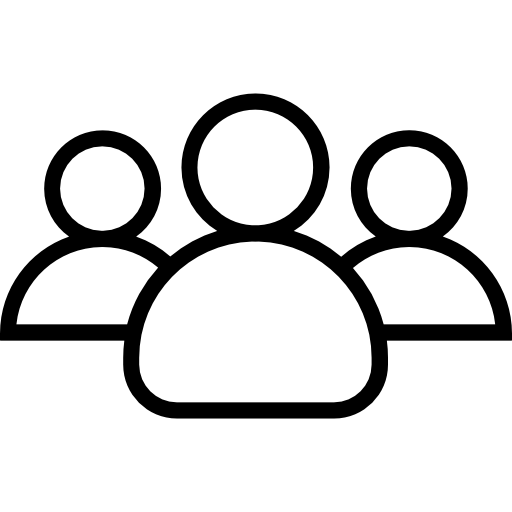 PORTUGAL
Cascais (212,474)
8
[Speaker Notes: CEE: beneficiary with largest population > Rijeka (Croatia), with 128,000 inhabitants
NC&WE: beneficiary with largest population > Shaerbeek (Belgium) with 1,200,000 inhabitants (Grouping)
SE: beneficiary with largest population > Malaga (Spain) with 574,654 inhabitants

Beneficiaries with less than 100.000 inhabitants
CEE: 9/11
NC&WE: 5/11
SE: 4/8]
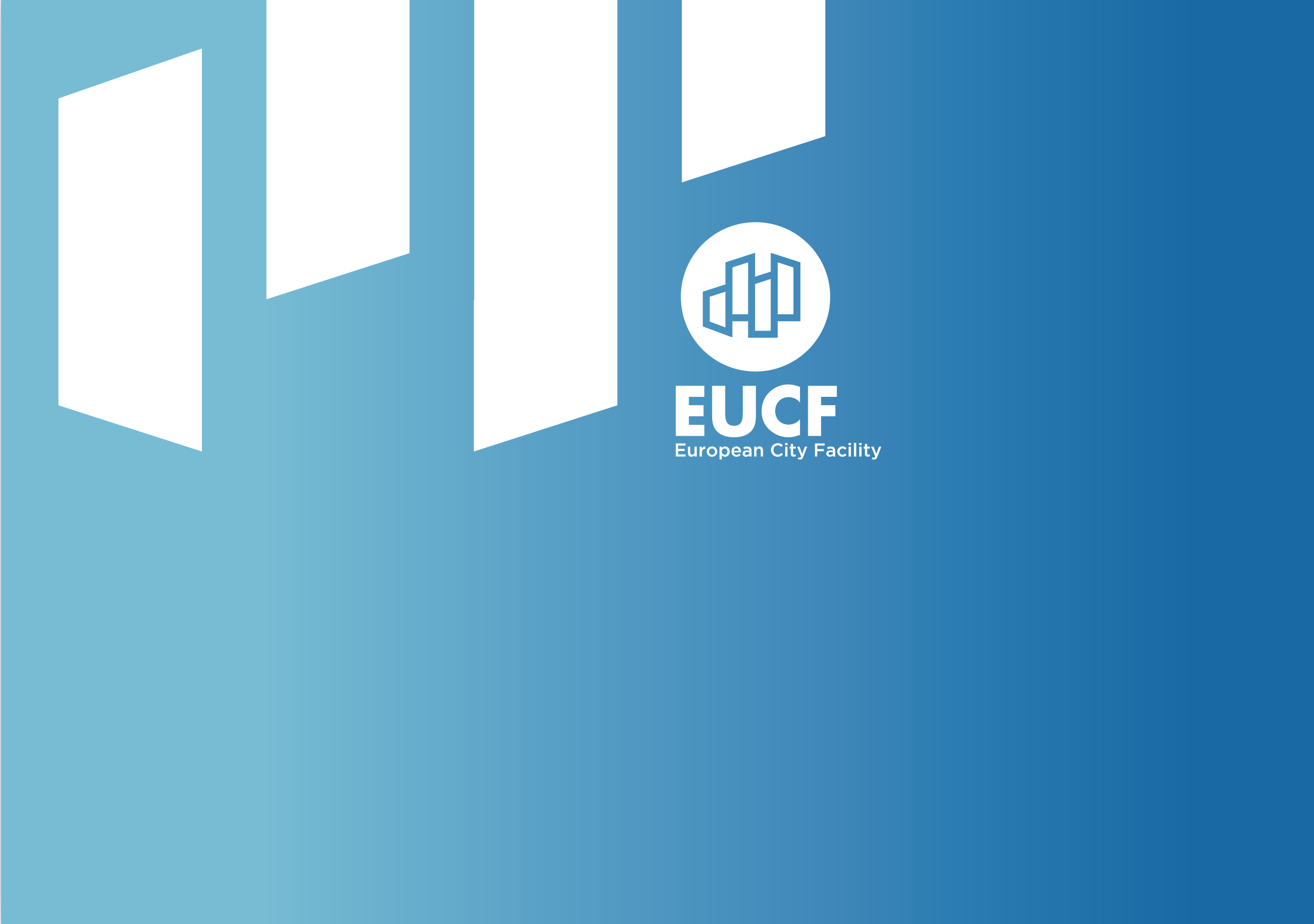 Gids voor aanvragers:
Hoe gaat het aanvragen in zijn werk
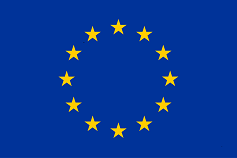 This project has received funding from the European Union’s Horizon 2020 research and innovation programme under grant agreement No 864212
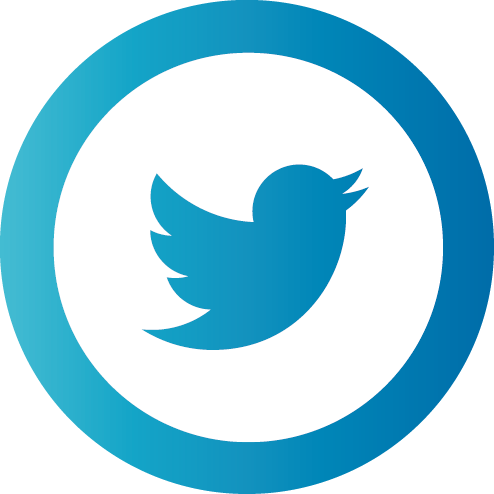 @eucityfacility
Hoe ziet de aanvraagprocedure er uit?
1
2
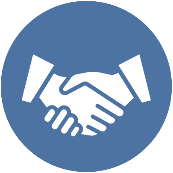 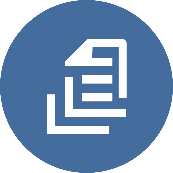 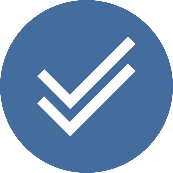 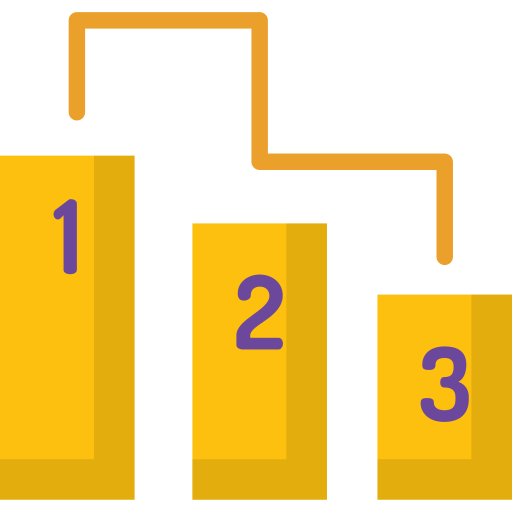 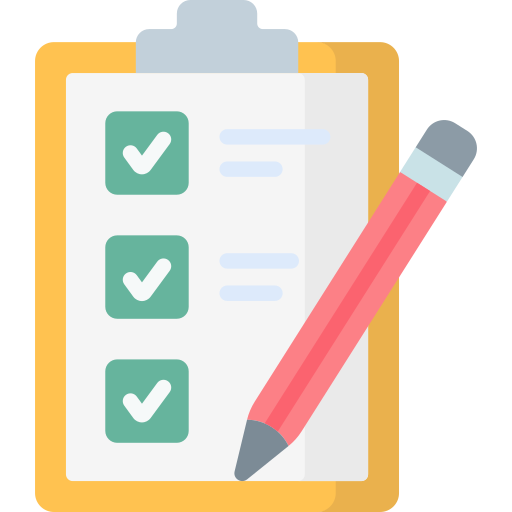 SUBSIDIE-OVEREENKOMST
Aanvraag
Geschiktheids-controle
YES op alle vragen
Hoogste score
Formulier en ondersteunende documenten
YES/NO antwoorden op 5 benodigdheden
Beoordeling op de basis van 5 evaluatiecriteria
Simpel check
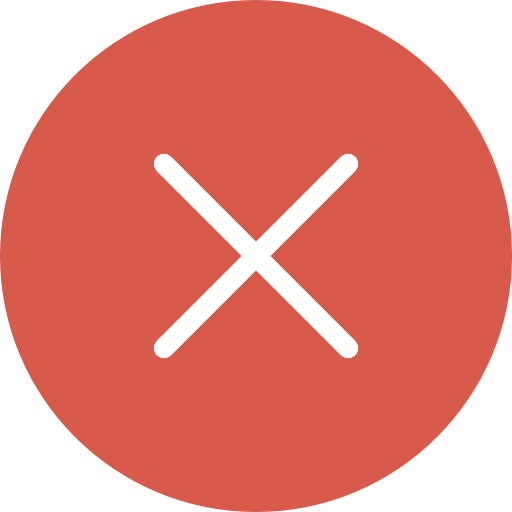 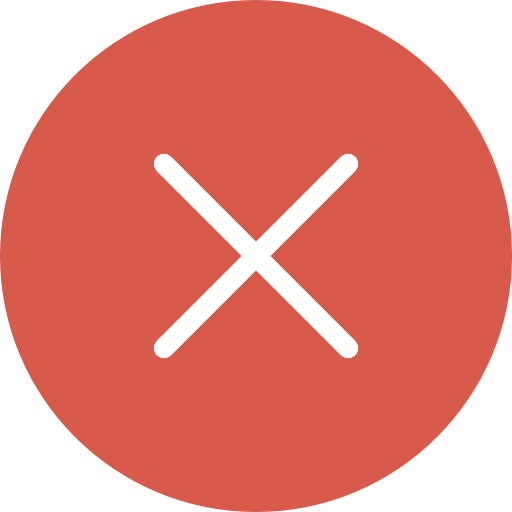 Aanvraag afgewezen
i
EUCF Helpdesk
Ongeschikt
Who is eligible to receive EUCF support?
Characteristics of the applicant
Are you a municipality/local authority, a grouping of municipalities/local authorities, or a local public entity aggregating municipalities/local authorities?
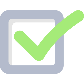 Over de check
Simpele, automatisch en online geschiktheidscheck
Ontvankelijke aanvragers moeten alle vragen met YES beantwoorden
Niet-ontvankelijke aanvragers worden aan de helpdesk verwezen
EUCF Eligibility check
Is your municipality/local authority, grouping of municipalities/local authorities, or local public entity aggregating municipalities/local authorities located entirely in the EU-27 Member States, in one of the EEA-EFTA States (Iceland, Liechtenstein, Norway), or the UK?
Location of the applicant
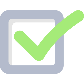 Existence of energy and climate plans
Does your municipality/local authority, grouping of municipalities/local authorities, or local public entity aggregating municipalities/local authorities have a politically approved SEAP, SECAP or a plan of similar ambition?
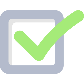 Political commitment
Will you be able to provide a proof of political commitment to develop the investment concept from the Mayor or other relevant political representative?
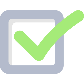 Commitment to monitoring period
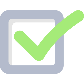 Do you commit to the EUCF monitoring period of two years?
What has to be submitted for the EUCF application?
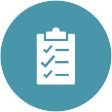 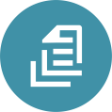 Ondersteunende Documenten
Aanvraagvormulier
Annex A: Actieplan voor duurzame energie (SEAP), Actieplan voor duurzame energie en klimaat (SECAP) of een plan met soortgelijke ambitie; 
Annex B: SEAP, SECAP of een soortgelijk ambitieus plan
Annex C: Intentieverklaring voor het project door de burgemeester of andere relevante politieke vertegenwoordiger Annex D: Zelfdeclaratie van een vertegenwoordiger van de gemeente, lokale autoriteit of groep. 
Annex E: Calculatie-berekening:– verwachte energiebesparing en/of productie van hernieuwbare energie

ff
Moet door de aanvrager in de EUCF website user zone worden ingevuld:
Drie delen: 

ff
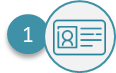 Identificatie van de aanvrager
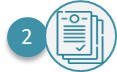 Ontwikkeling van het investeringsconcept
Implementatie van het investeringsproject
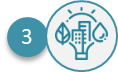 Welke informatie moet in het aanvraagformulier worden ingegeven?
1
2
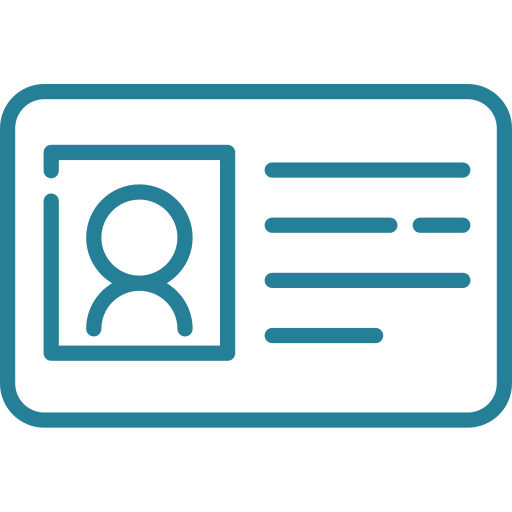 3
Development of the investment concept
Identification of 
the applicant
Implementation of the  investment project
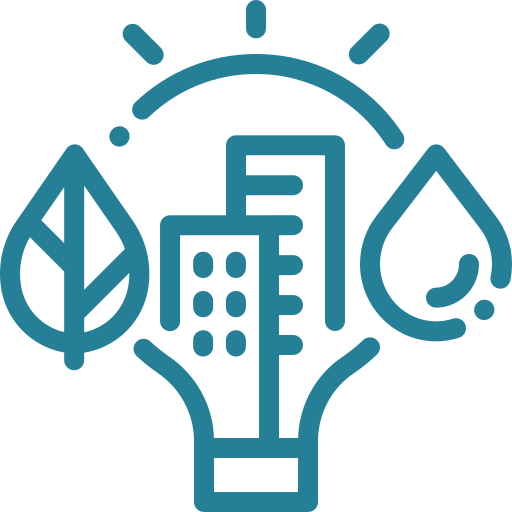 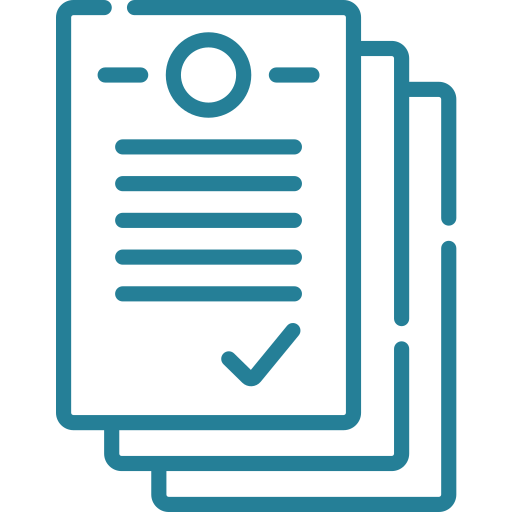 2.1. Title of proposed investment concept
2.2. Allocation of grant amount
2.3. Activities funded by grant amount
2.4. Governance for investment concept development
2.5. Engagement of stakeholders
3.1. Investment sector(s) targeted
3.2. Intended measures 
3.3. Expected size of investment
3.4. Expected impacts
3.5. Potential for replication and/or up-scaling
1.1. Name of the municipality/local authority
1.2. LAU and NUTS 3 code
1.3. Population size
1.4. Contact person
1.5. Organisation
1.6. Department
1.7. - 1.11. Contact/address details
Welke activiteiten werden door de EUCF subsidie ondersteund?
Doel
Allocation of grant
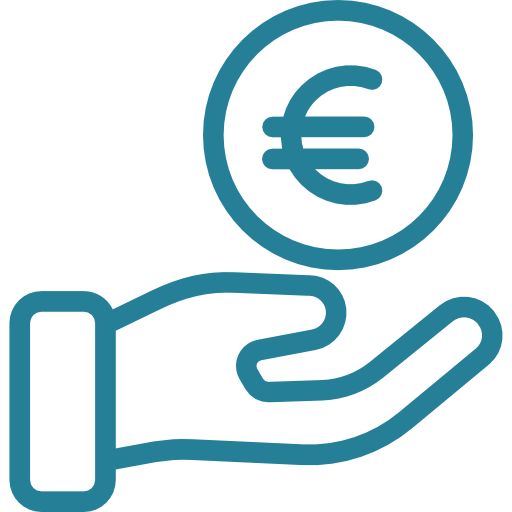 Medewerkers
Externe experts/ opdrachtnemers
Andere
De activiteiten die voor de ontwikkeling van het investeringsconcept nodig zijn financieren.
€ 60 000
EUCF SUBSIDIE
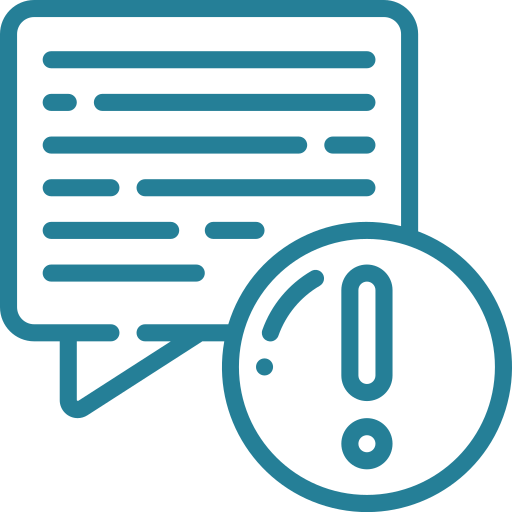 Haalbaarheidsstudies
Technische analyses
Juridisch onderzoek
Sociaal onderzoek
Marktonderzoek
Financiële analyses
Enz.
Activiteiten die door de subsidie gefinancieerd worden
Het investeringsvolume dat in de aanvraag moet worden aangegeven betreft niet de subsidie maar de investering in duurzame energie die van het project verwacht wordt
Met wat moet er voor samenwerkingsverbanden rekening worden gehouden?
Wie mag deel van een samenwerkingsverband zijn?
Formele of informele samenwerkingsverbanden van gemeenten/lokale overheden mogen deelnemen met één hoofdaanvrager. De hoofdaanvrager of ook het samenwerkingsverband als geheel moet een duurzame energie-actieplan hebben met doelen voor energie en klimaat voor 2020.
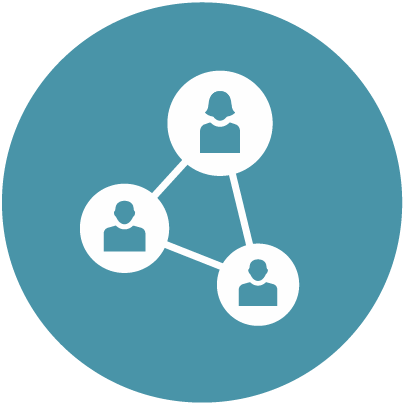 Relaties tussen de gemeentes en de daartoe behorende verantwoordelijkeden zijn in het aanvraagformulier beschreven. 
Aanvragen door samenwerkingsverbanden zijn graag gezien in de beoordeling.  
Als de aanvraag succesvol is, wordt de subsidie van EUR 60.000 aan het samenwerkingsverband als geheel gegeven. 
De hoofdaanvrager ontvangt het geld en moet dit beheren / verdelen.
Met wat moet er voor samenwerkingsverbanden rekening worden gehouden?
Wie mag deel van een samenwerkingsverband zijn?
Formele of informele samenwerkingsverbanden van gemeenten/lokale overheden mogen deelnemen met één hoofdaanvrager. De hoofdaanvrager of ook het samenwerkingsverband als geheel moet een duurzame energie-actieplan hebben met doelen voor energie en klimaat voor 2020.
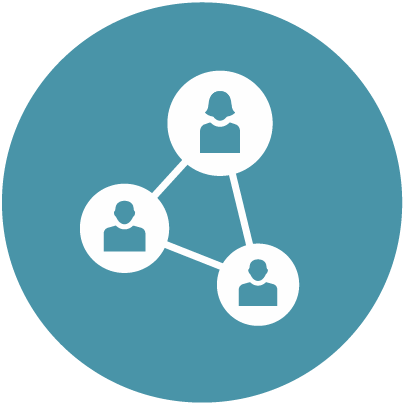 Relaties tussen de gemeentes en de daartoe behorende verantwoordelijkeden zijn in het aanvraagformulier beschreven. 
Aanvragen door samenwerkingsverbanden zijn graag gezien in de beoordeling.  
Als de aanvraag succesvol is, wordt de subsidie van EUR 60,000 aan het samenwerkingsverband als geheel gegeven. 
De hoofdaanvrager ontvangt het geld en moet dit beheren / verdelen.
Hoe worden aanvragen beoordeeld?
Evaluatie van de volledige aanvragen
Check van de ingediende documenten
Op de basis van vijf evaluatiecriteria:
Omvang van de investering
Energiebesparing
Bestuursstructuur
Betrokkenheid van belanghebbenden
Overeenstemming met de EUCF doelen
De evaluator controleert of alle drie ondersteunende documenten juist zijn ingediend.
Als de documenten niet compleet zijn wordt de aanvraag niet beoordeeld.
Over de beoordeling
Voor elk criterium word een score van 0 to 5 door de evaluator gegeven.
De drempelwaarde voor elk criterium is 3 van 5 punten.
De middelwaarde van de scores bepaalt het resultaat. 
Elke aanvrager ontvangt een feedback report.
Wat zijn de evaluatiecriteria?
Evaluatiecriteria
Vereiste
Wegingsfactor
Ambitieniveau met betrekking tot de andere aanvragen in de regionale call en met betrekking tot de lokale context. Het bundelen van investeringen wordt graag gezien.
A1. Omvang van de investering
Kwantitatief & kwalitatief
Ambitieniveau met betrekking tot de andere aanvragen in de regionale call en met betrekking tot de lokale context.
A2. Energiebesparing
40%
40%
50%
20%
50%
40%
60%
Passende en robuuste interne organisatie- en besluitprocessen voor de ontwikkeling van het investeringsconcept.
B1. Bestuursstructuur
B2. Betrokkenheid van belanghebbenden
Eenduidige identificatie van belangrijke belanghebbenden en een goed begrip van hun behoeften en verwachtingen met betrekking tot het investeringsconcept. Passende strategie om geïdentificeerde belanghebbenden te betrekken bij het ontwikkelingsproces van beleg
Kwalitatief
B
A
B3. Overeenkomsten met de EUCF-doelstellingen
Afstemming van het voorstel op het uiteindelijke doel van het EUCF. Aantonen van potentieel om een dergelijk investeringsconcept te ontwikkelen, inclusief (eerste) inschattingen van bijkomende effecten en overweging van het potentieel van het investeringsproject voor herhaling en/of opschaling.
De EUCF Reis
1
2
3
4
5
Informatiephase
Aanvraagfase
Grant Agreement
Phase
Ontwikkeling van het investeringsconcept
Uitvoering van Investeringsconcepten
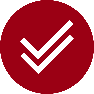 Validatie van het investeringsconcept
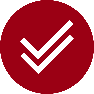 EUCF steunt begunstigden bij ontwikkeling van  investeringsconcepten:
1. Geschiktheid
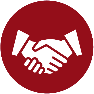 Gemeentes en lokale overheden worden over EUCF geïnformeerd door:
Voorbereiding en ondertekening van de subsidie
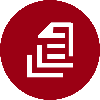 2. Aanvraag
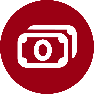 EUCF begunstigde ontvangt de tweede betaling (30%)
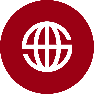 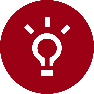 EUCF Website
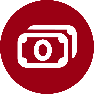 Technische steun
EUCF-begunstigde ontvangt de eerste betaling (70%)
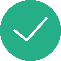 Succesvolle aanvraag
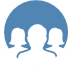 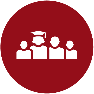 Capaciteitsopbouw
EU Evenementen
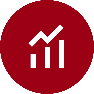 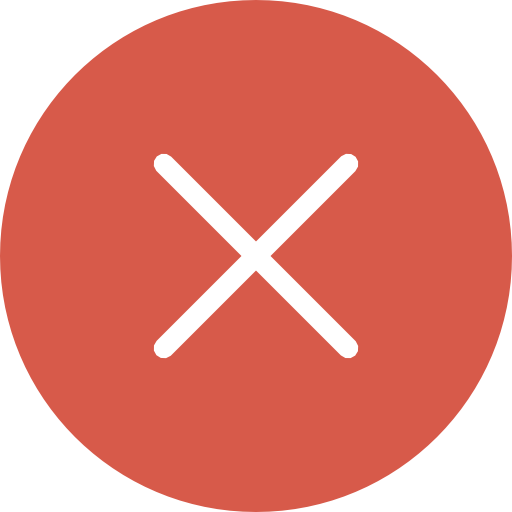 Afgewezen aanvraag
Controleverslag over de uitvoering van het investerings-concept
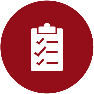 Standaard tools
en documenten
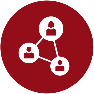 Webinars en Infosessies
Support mogelijk door de Centrale Helpdesk
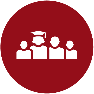 Capaciteits-opbouwsessies
2 maanden
24 maanden
2 maanden
Tot 12 maanden
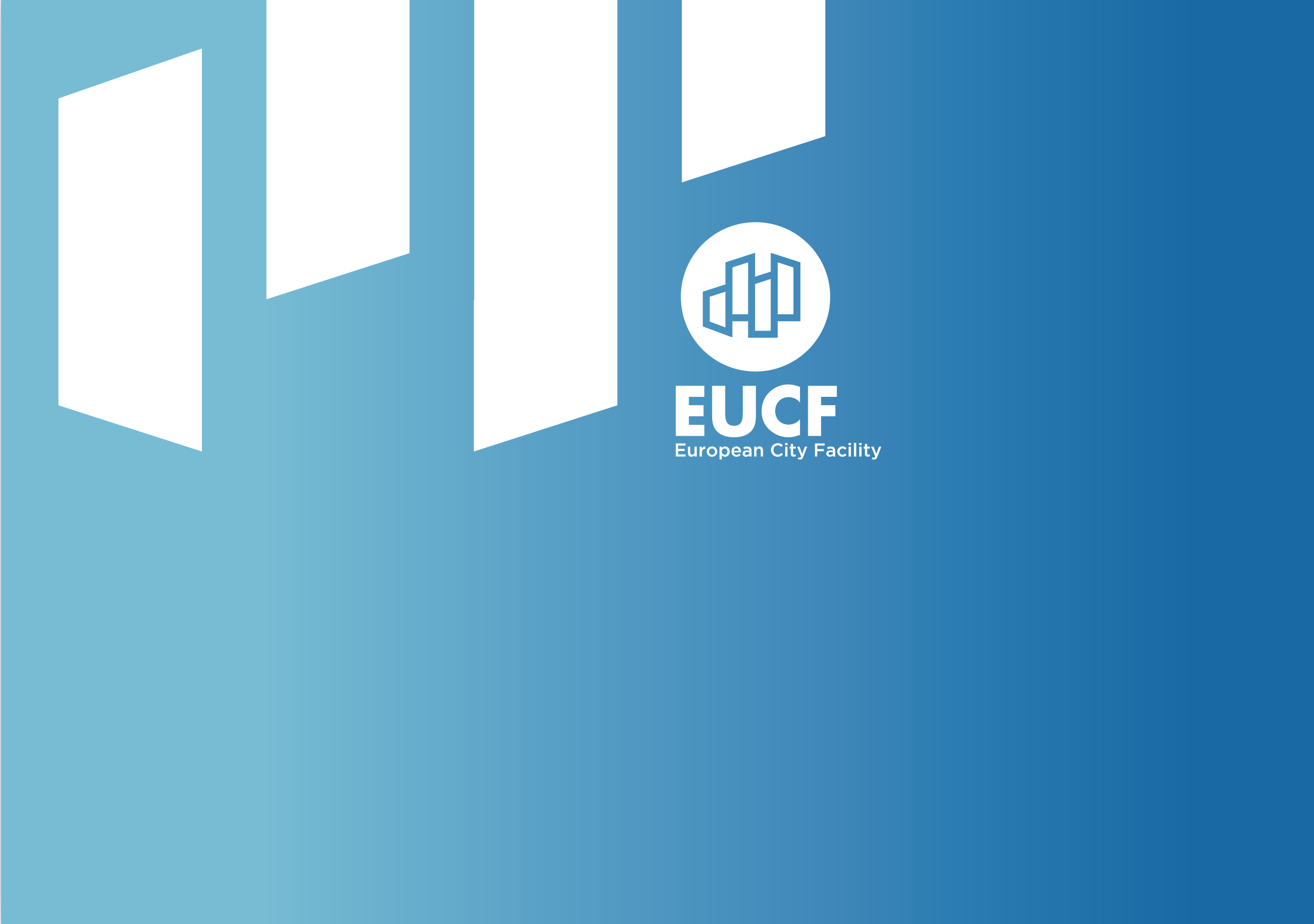 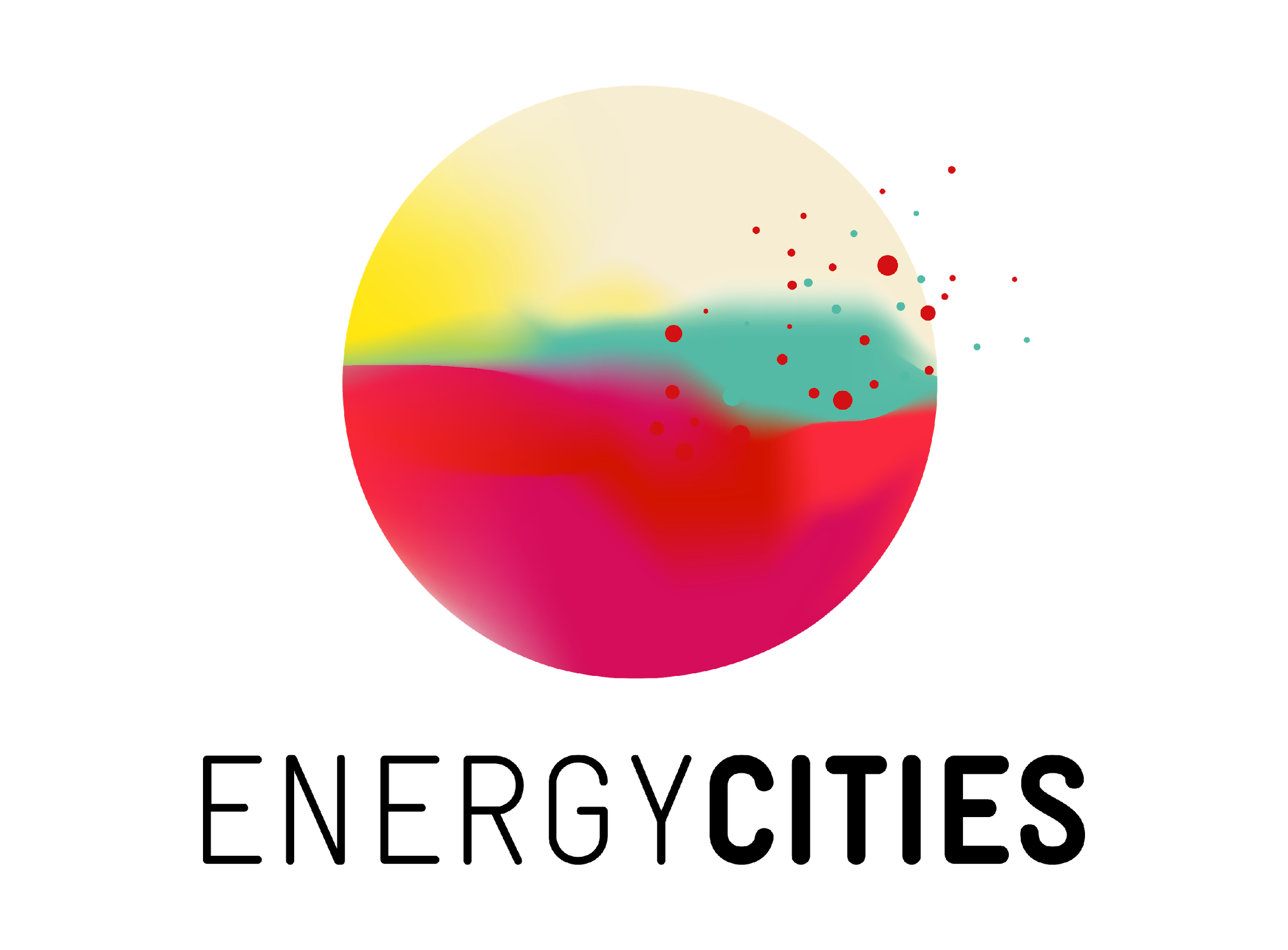 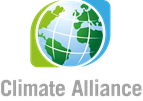 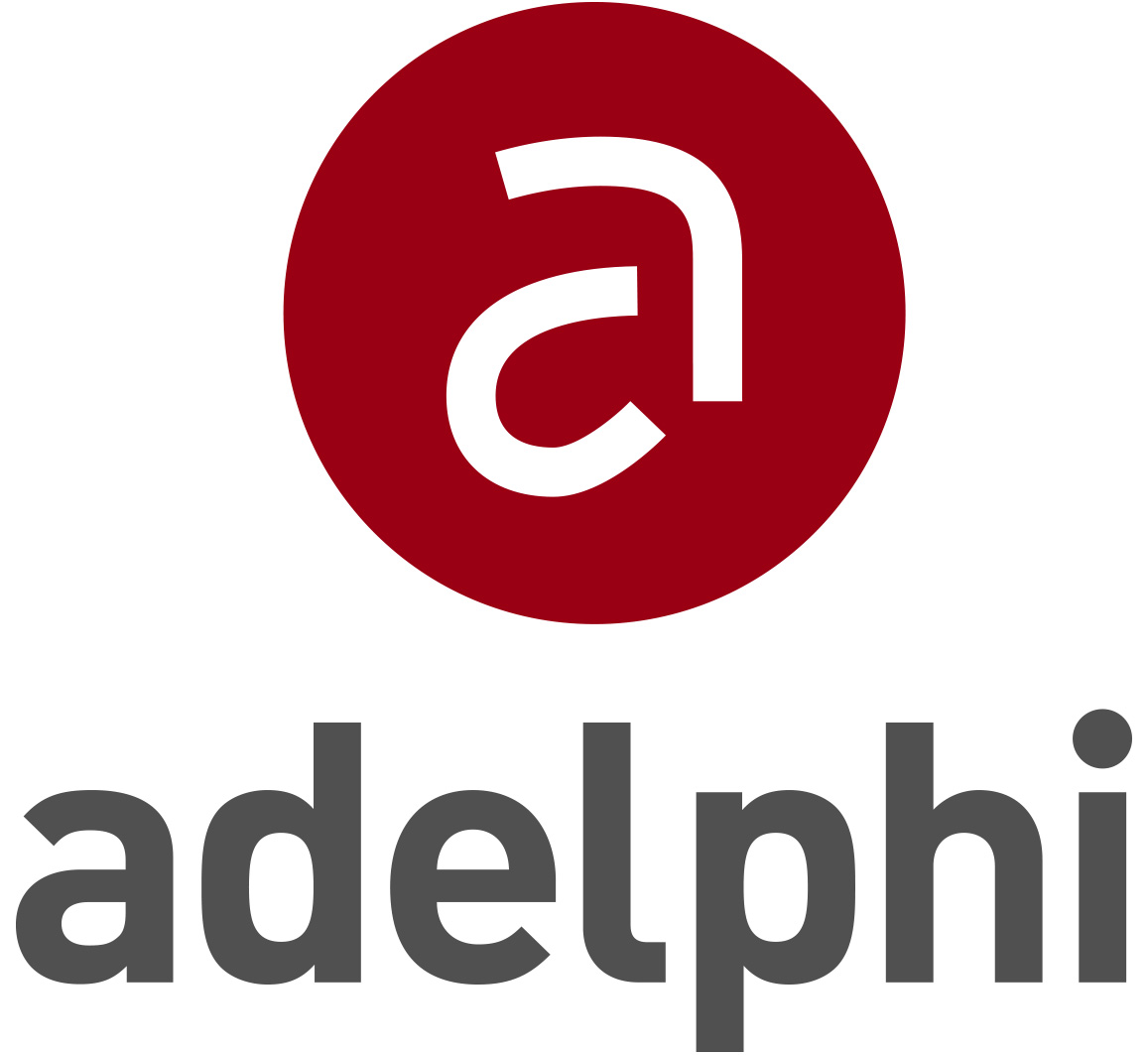 www.eucityfacility.eu
 
@eucityfacility
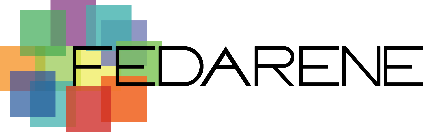 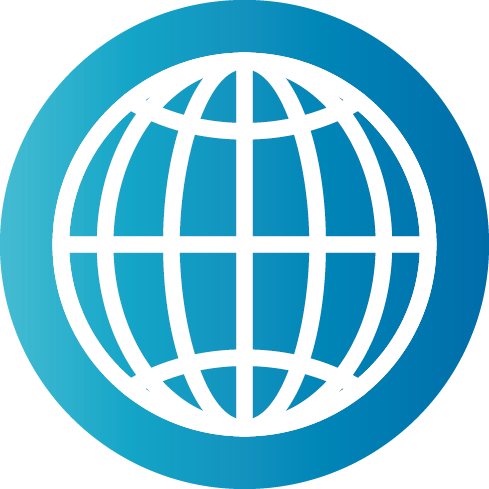 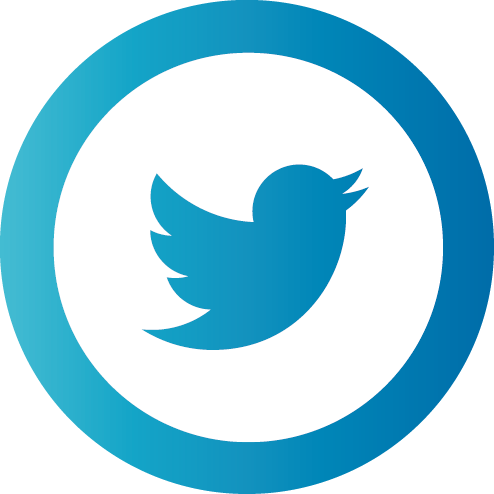 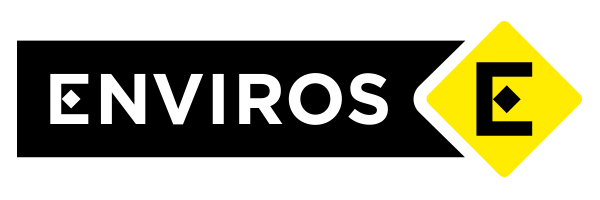